ПРОЕКТбюджета города Волгодонска  на 2021 год и на плановый период 2022 и 2023 годов
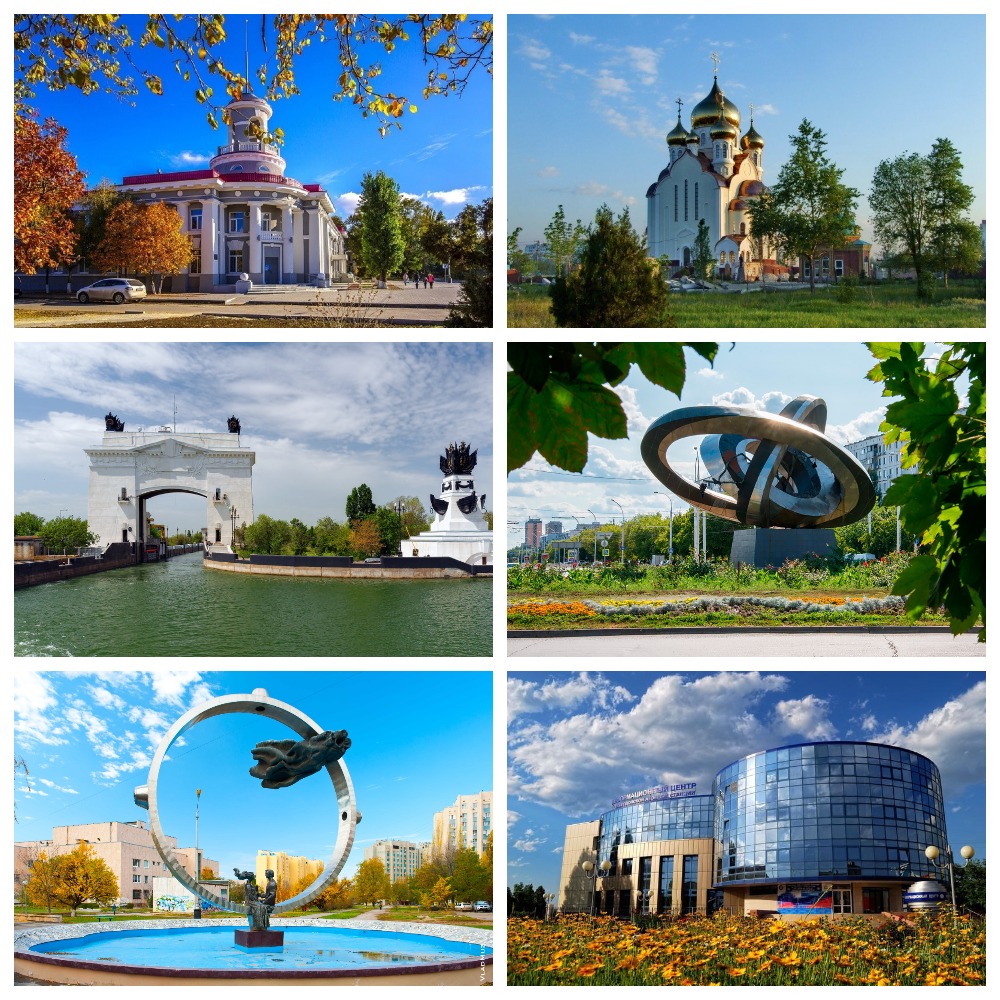 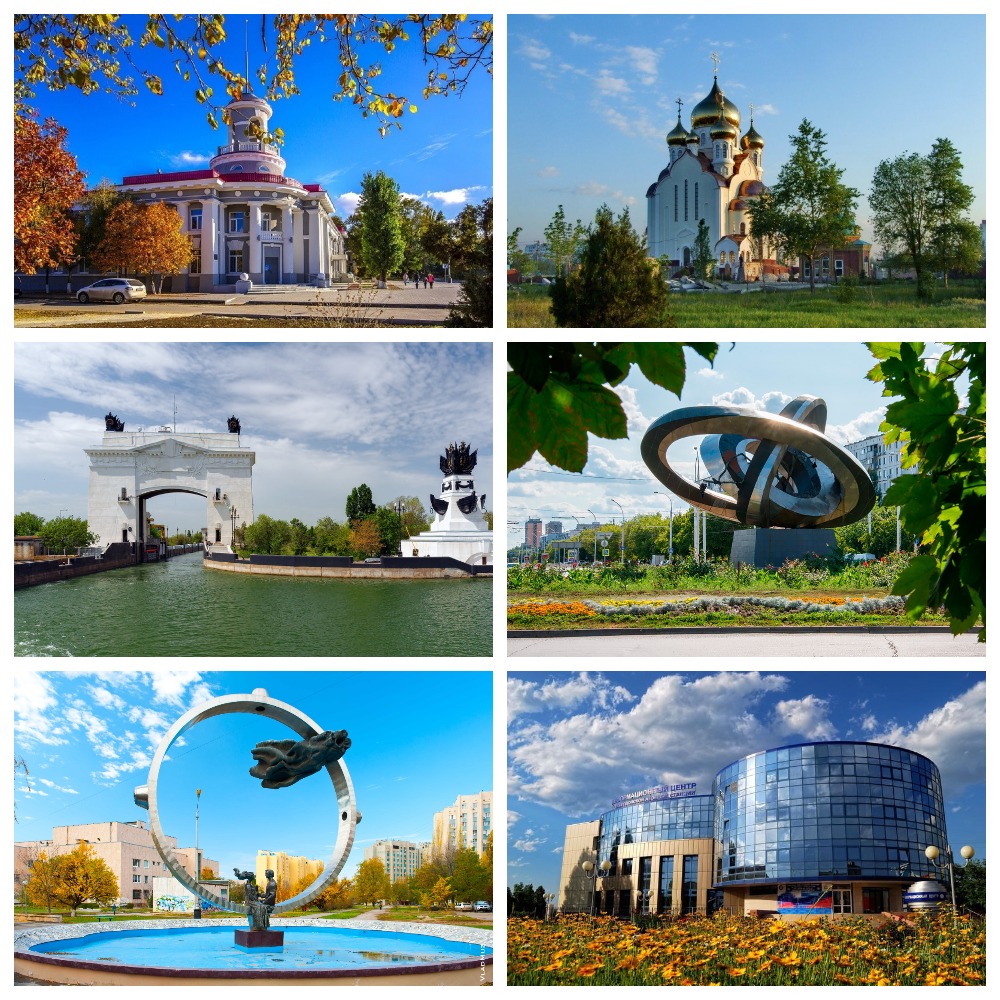 Основа формирования местного бюджета 
на 2021 год и на плановый период 2022 и 2023 годов
Меры, принимаемые для обеспечения сбалансированности и устойчивости бюджета города Волгодонска
Основные подходы к формированию расходовбюджета на 2021-2023 годы
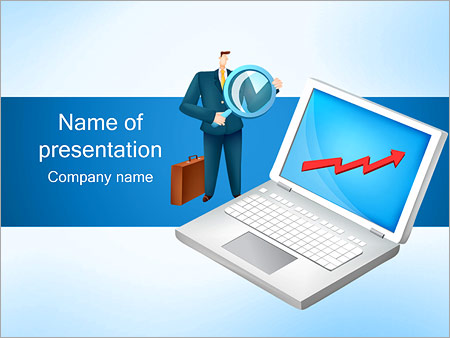 Основные параметры бюджета города Волгодонска на 2021 год и на плановый период 2022 и 2023 годов
млн рублей
5
Основные параметры бюджета города Волгодонска на 2021 год
млн рублей
Расходы бюджета – 7 958,6
Доходы бюджета  -  7 753,0
Налог на доходы 
физических лиц
765,5
Социальная политика
 1 237,3
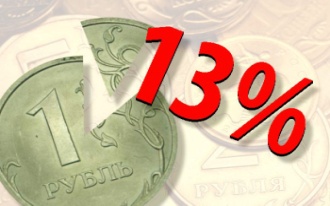 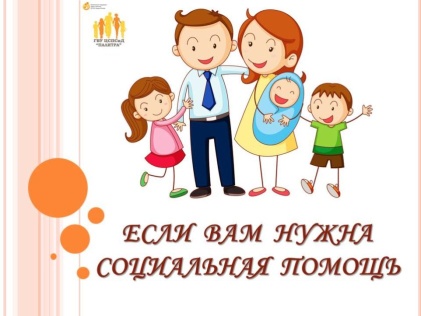 Образование 
 2 437,2
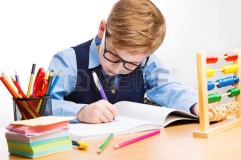 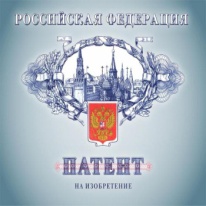 Совокупный доход
23,2
Здравоохранение 
80,4
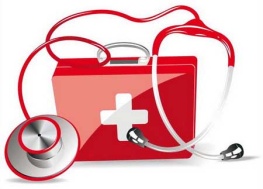 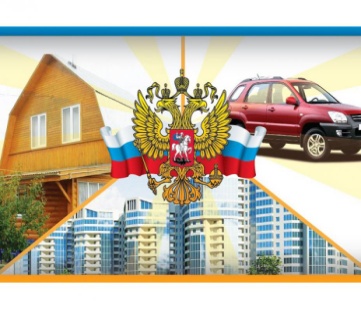 Налоги на
 имущество 
547,8
ЖКХ   248,7
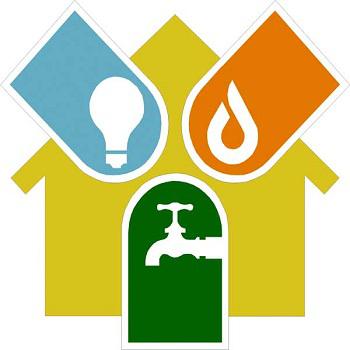 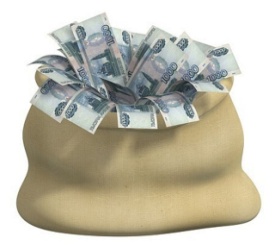 Финансовая помощь из
 областного бюджета 
6 070,1
Национальная экономика 
3 180,0
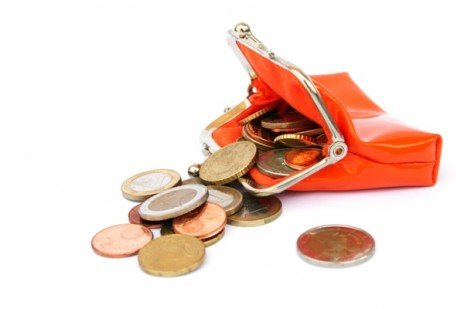 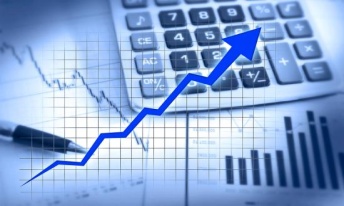 Иные доходы
346,4
Иные расходы
775,0
6
Динамика доходов бюджета города Волгодонска
млн рублей
9,1%
10,6%
7
Динамика поступлений налогов 
на совокупный доход
млн рублей
69,5
Фактическое исполнение
2019
ПРОЕКТ
2021
ПРОЕКТ 
2022
ПРОЕКТ
2023
Налог, взимаемый в связи с применением патентной системы налогообложения
8
Структура собственных доходов бюджета города Волгодонска
млн рублей
1 622,3
1 614,3
1 521,0
88,3%
84,9%
18,5%
9
Структура налоговых доходов бюджета на 2021 год – 1 392,0 млн рублей
млн рублей
10
Динамика поступлений налога на доходы физических лиц
млн. руб.
Динамика поступлений государственной пошлины
Динамика поступлений акцизов на нефтепродукты
11
млн рублей
552,5
518,2
Фактическое исполнение
2019
ПРОЕКТ
2021
ПРОЕКТ 
2022
ПРОЕКТ
2023
12
Структура неналоговых доходов бюджета на 2021 год – 290,9 млн рублей
млн рублей
Прочие 
неналоговые 
доходы 3,2%
13
Динамика поступлений доходов от использования имущества
млн рублей
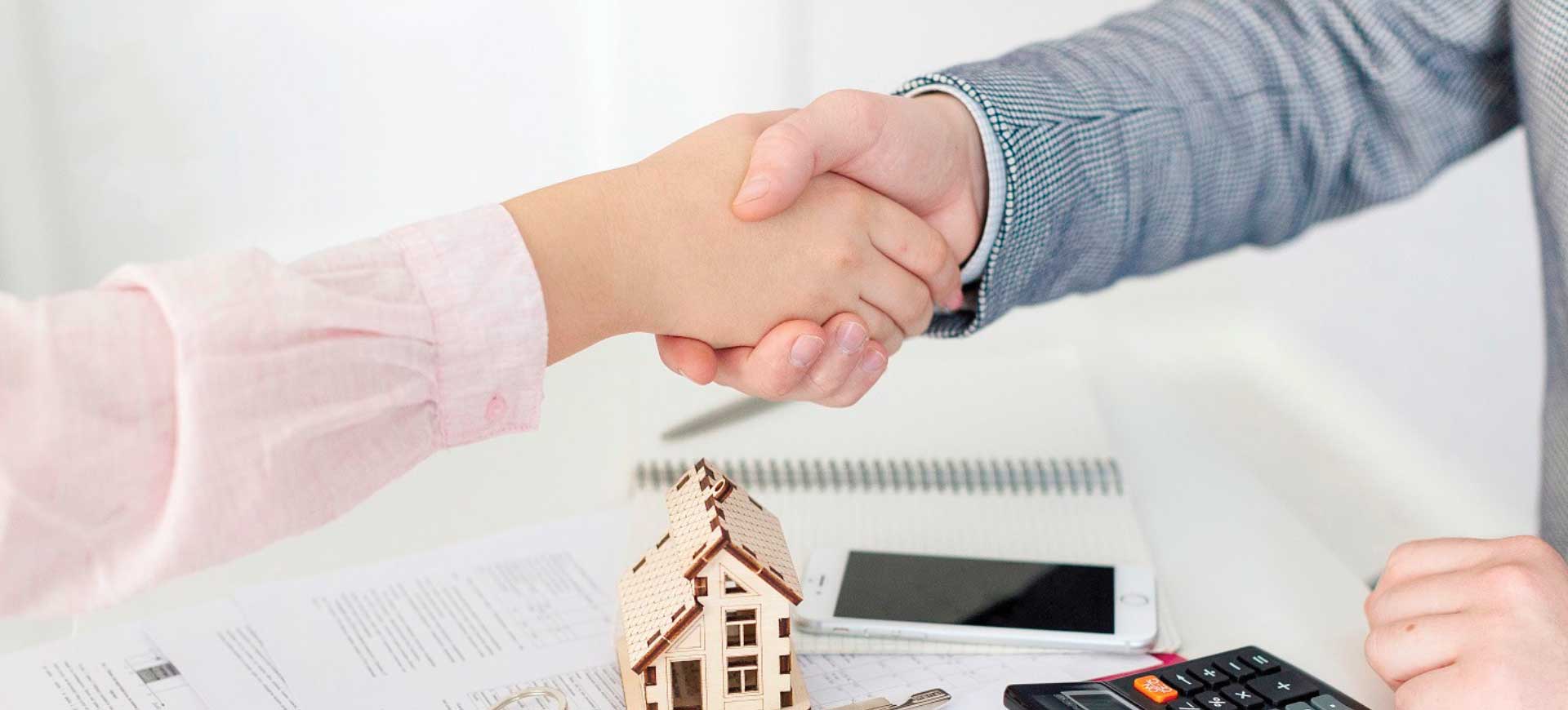 Динамика доходов от продажи материальных и нематериальных активов
14
Динамика поступлений платы за негативное воздействие на окружающую среду
млн рублей
Динамика поступлений 
прочих неналоговых доходов
Динамика поступлений штрафов, санкций и возмещения ущерба
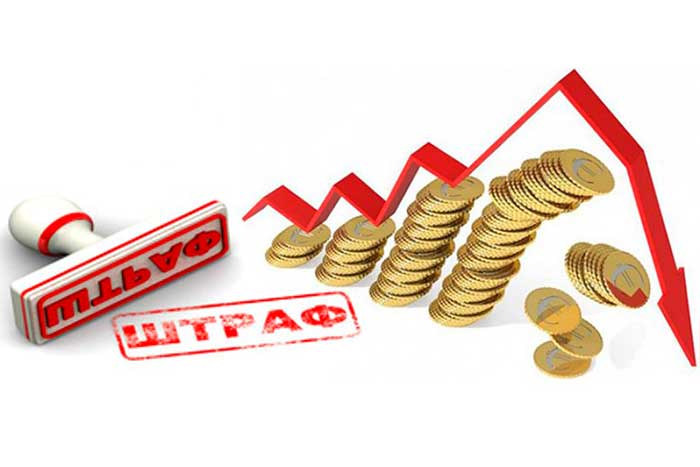 15
Крупнейшие налогоплательщики города Волгодонска
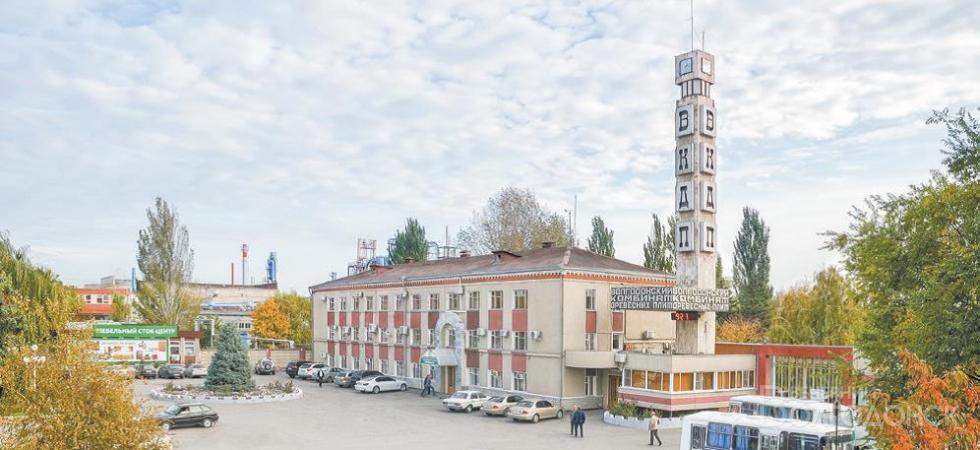 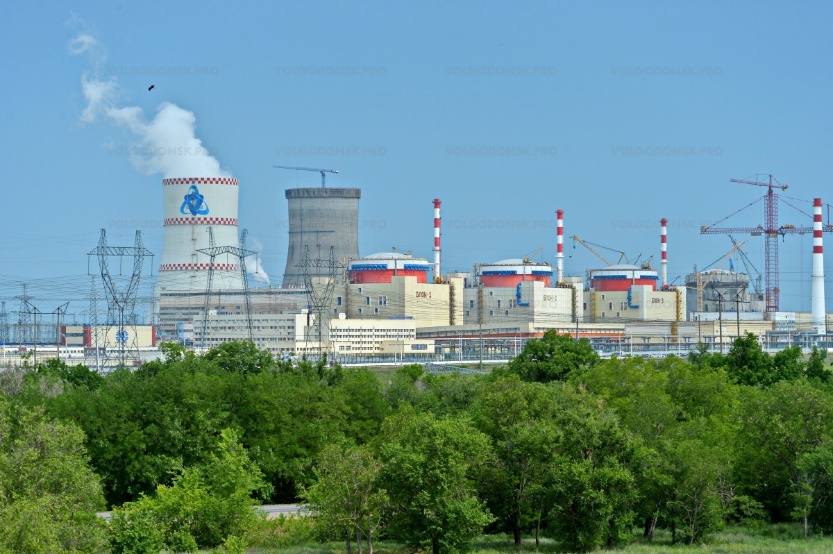 Филиал АО «Концерн Росэнергоатом» «Ростовская атомная станция»
ФЛ АО «АЭМ-технологии» «Атоммаш» в г. Волгодонск
ООО «Алмаз»
ОАО «ВКДП»
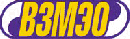 АО «Атоммашэкспорт»
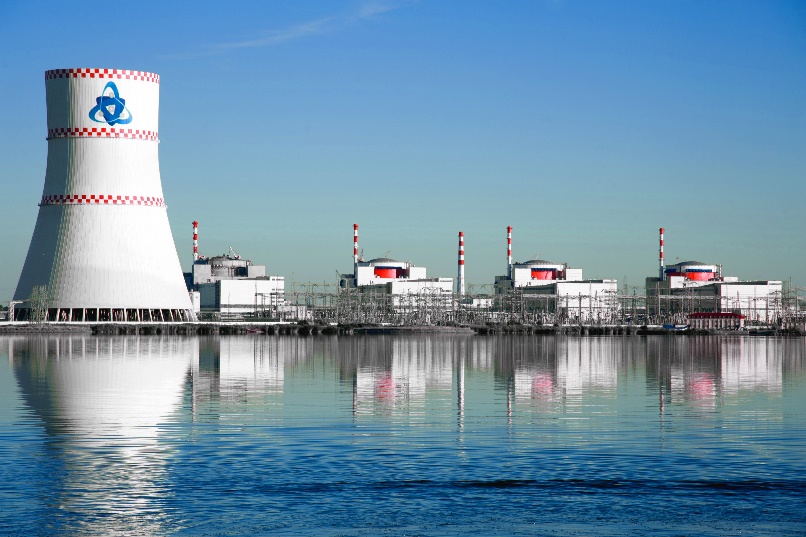 АО «ВЗМЭО»
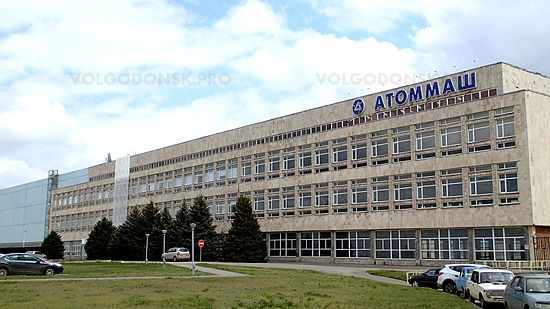 ООО «Топаз-сервис»
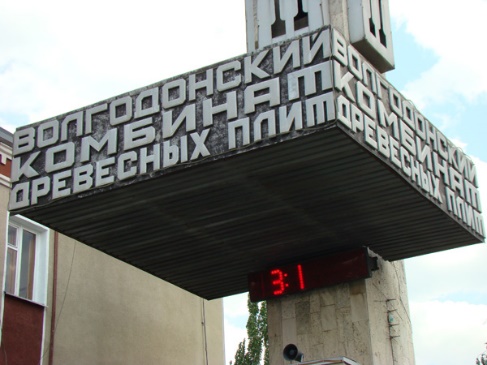 16
Расходы за счет средств федерального, областного бюджетов 
на 2021 год и плановый период 2022 и 2023 годов
8 378,7
6 070,1
2 086,4
* Объем межбюджетных  трансфертов будет уточнен ко второму чтению проекта областного  бюджета
17
Зарезервированные средства местного бюджета                       на 2021-2023 годы
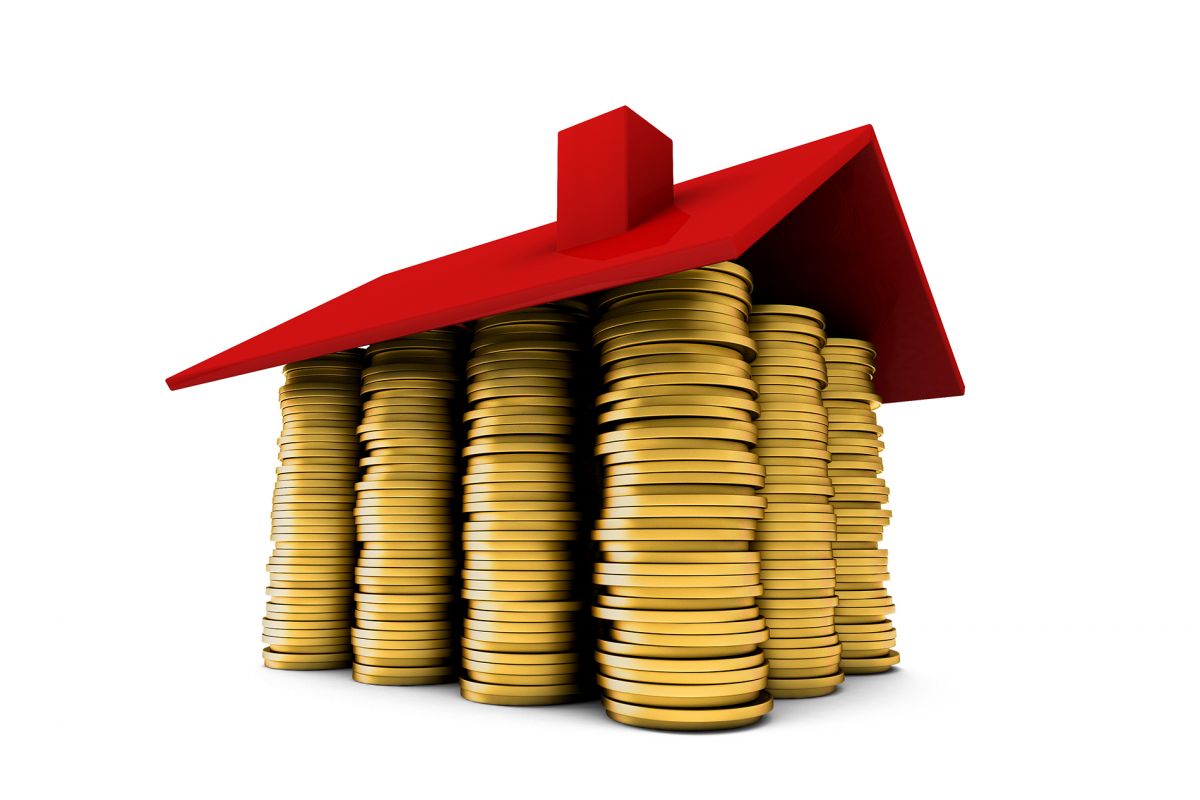 млн рублей
резервный фонд Администрации города Волгодонска
2021- 46,5
2022 -94,8
РЕЗЕРВ
2021 - 5,0
2022 - 5,0 2023 - 5,0
условно утвержденные расходы
софинансирование к средствам областного (федерального) бюджета
2021- 13,2
18
Инициативное бюджетирование
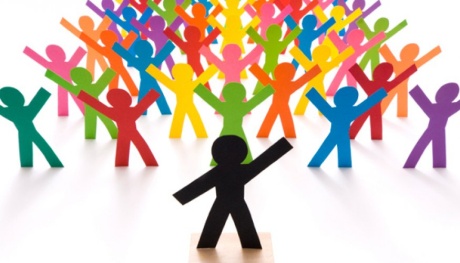 млн рублей
Продолжится начатая в 2020 году реализация инициатив граждан города Волгодонска в решении вопросов местного значения  посредством внесения проектов инициативного бюджетирования и участия в их реализации
2020 год
2021 год
на реализацию 6-ти  проектов инициативного бюджетирования  зарезервированы  средства:
до
после
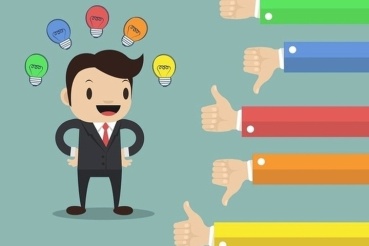 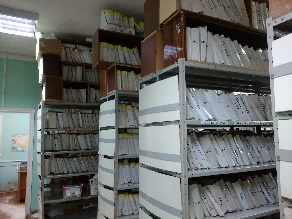 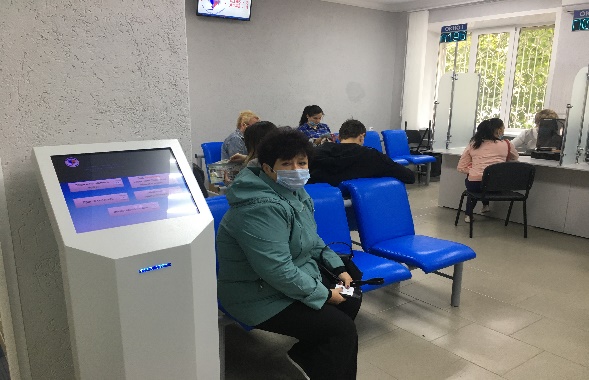 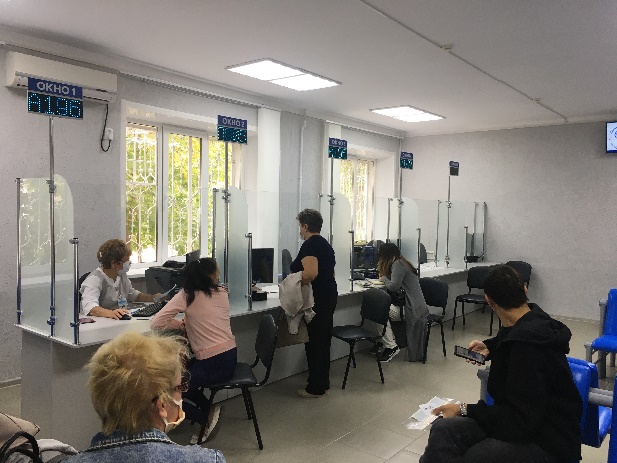 2021- 3,2
2022- 3,1
2023 -2,9
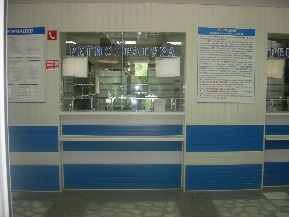 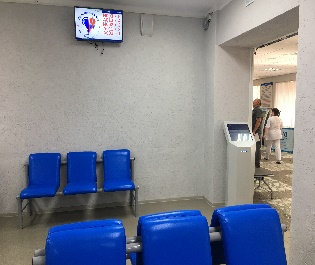 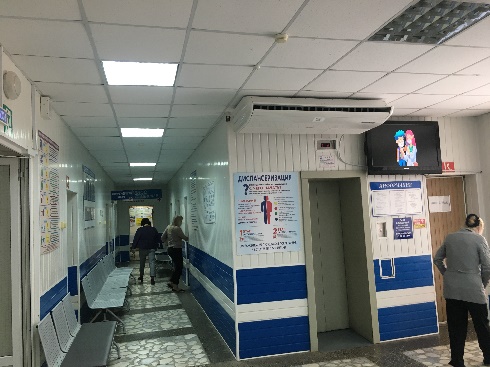 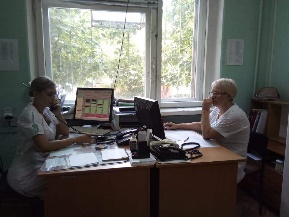 Распределение резерва будет осуществлено по результатам проведенного отбора Областной конкурсной комиссии.
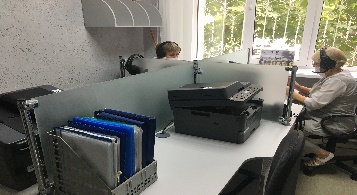 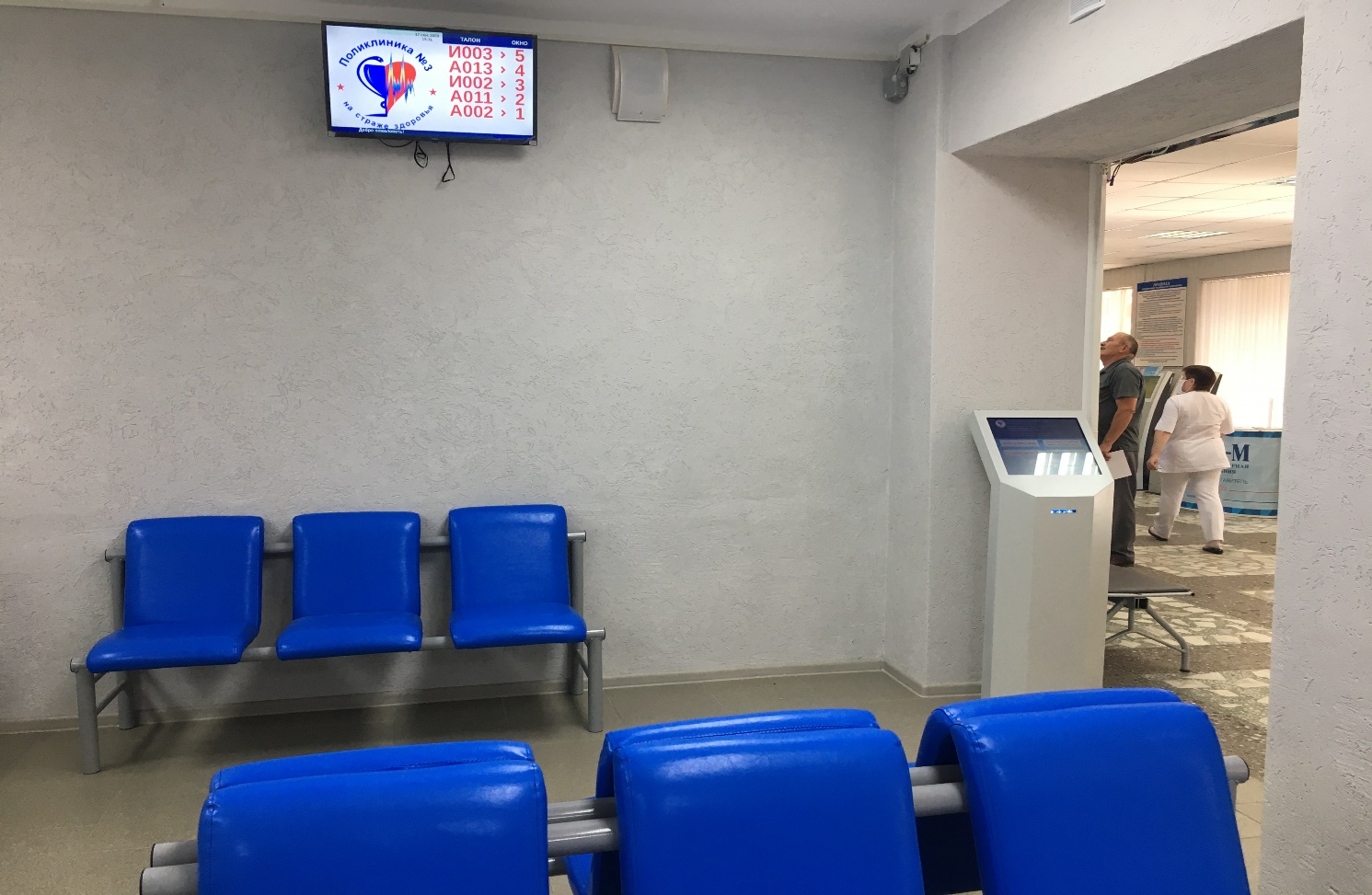 19
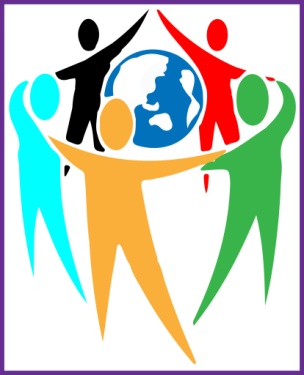 НАЦИОНАЛЬНЫЕ ПРОЕКТЫ
млн рублей
2021 год –   271,6       2022 год –   299,0         2023 год –   32,1
«ДЕМОГРАФИЯ»
на 2021 год –   226,6
 на 2022 год –   228,1
 на 2023 год –   31,7
Финансовая поддержка семей при рождении детей
Старшее поколение
2021 год – 220,0   
                         2022 год – 228,1
                         2023 год –  31,7
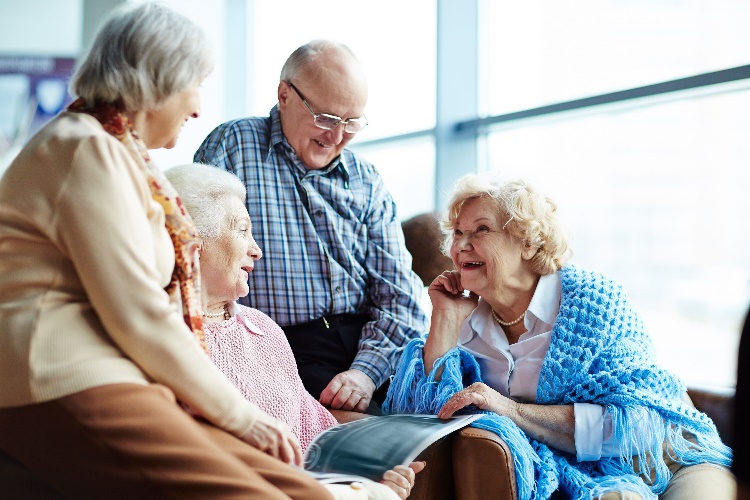 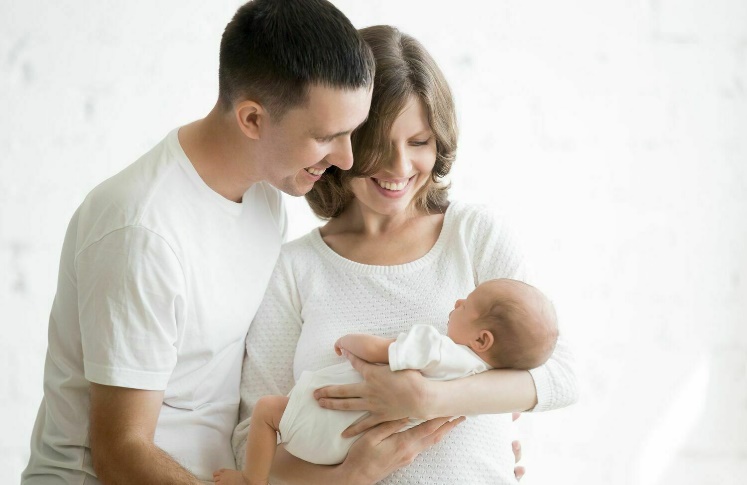 2021 год – 6,6
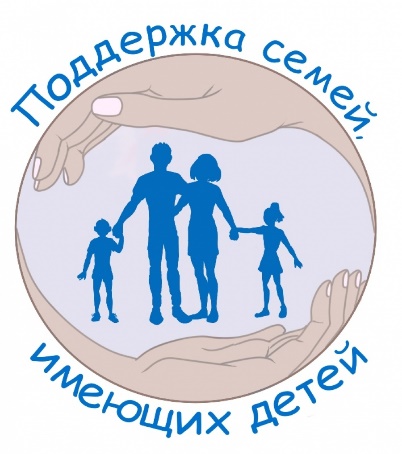 20
НАЦИОНАЛЬНЫЕ ПРОЕКТЫ
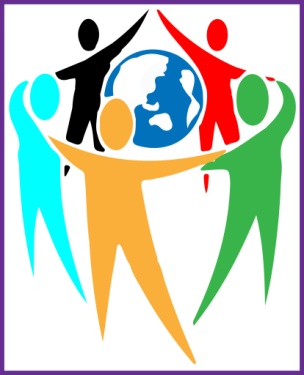 млн рублей
«КУЛЬТУРА»
«ОБРАЗОВАНИЕ»
«ЖИЛЬЕ И ГОРОДСКАЯ СРЕДА»
на 2022 год –   7,4
 на 2023 год –   0,3
на 2022 год –   18,5
на 2021 год –  45,0
 на 2022 год –   45,0
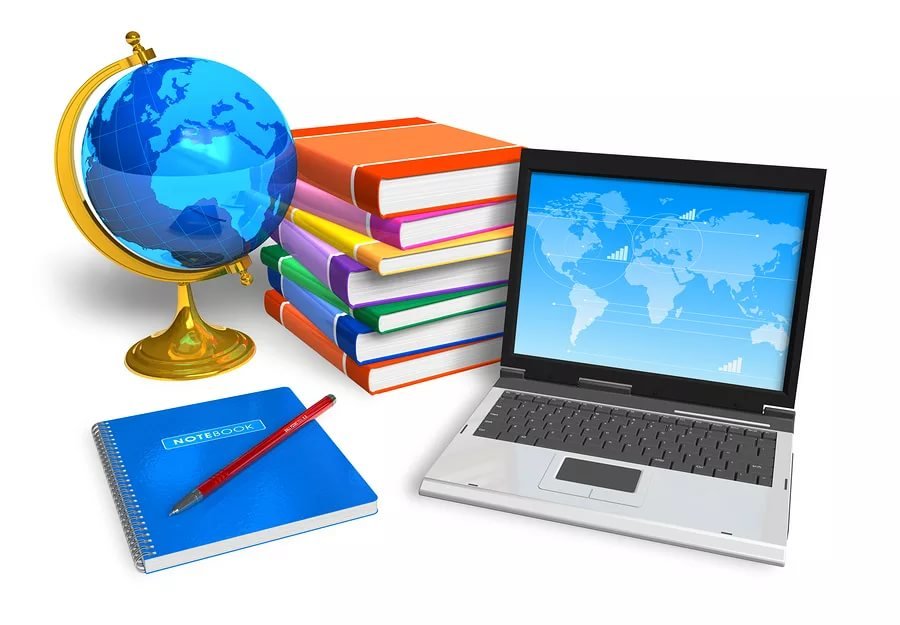 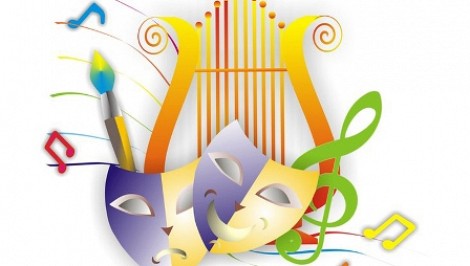 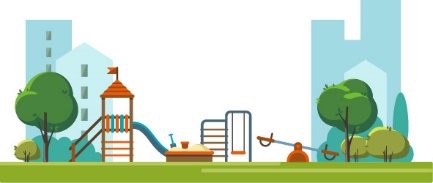 21
приобретение основных средств
реконструкция
благоустройство
БЮДЖЕТ 
РАЗВИТИЯ
9 622,6 
млн рублей
разработка ПСД
капитальный ремонт
дорожное хозяйство
22
в 2021 году  – 3 686,1 млн рублей
«Бюджет развития»
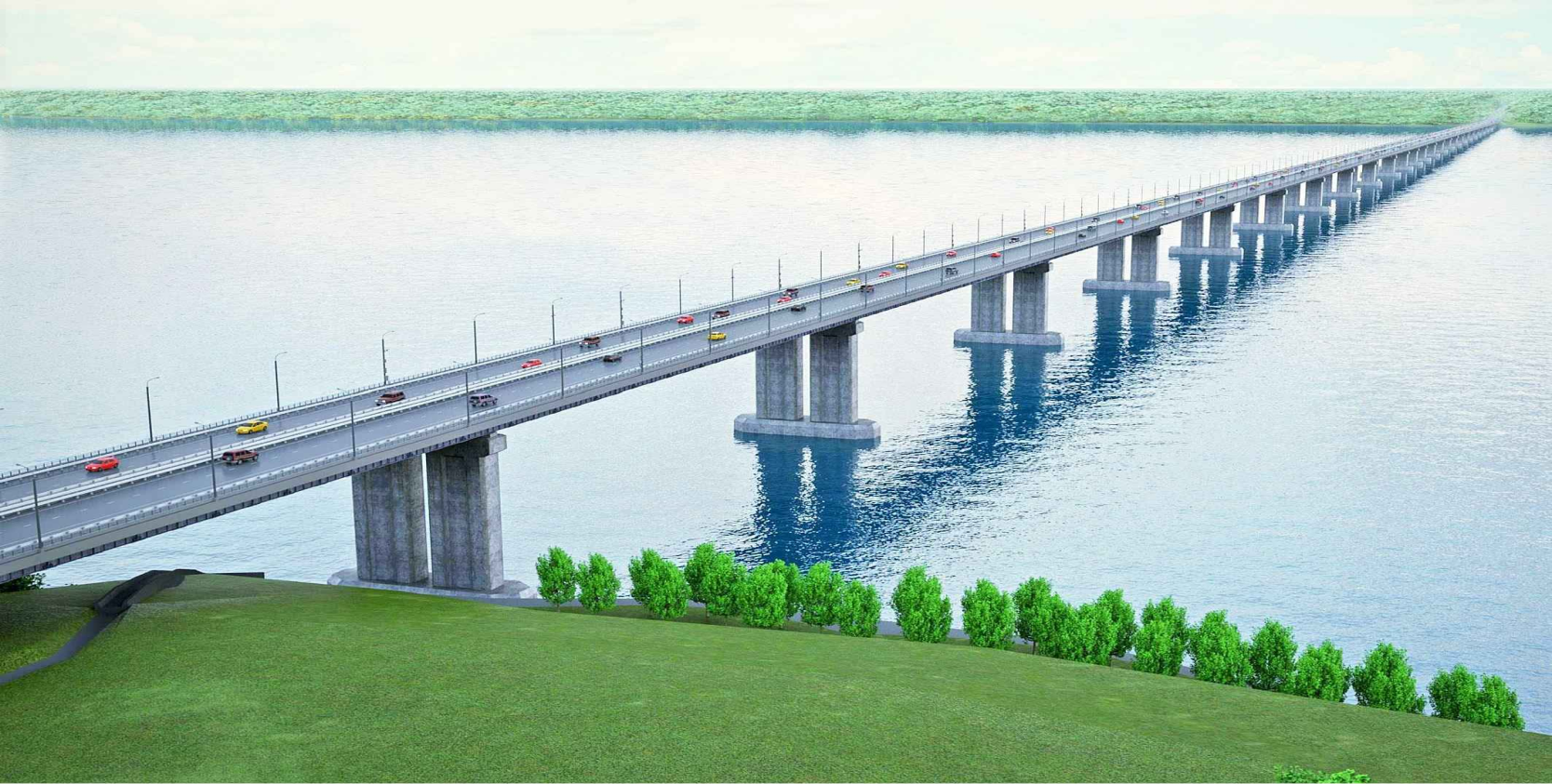 Строительство мостового перехода через балку Сухо-Соленовская  - 8 500,0  млн рублей:
в 2021 году – 3 000,0 млн рублей
в 2022 году – 5 500,0 млн рублей
23
«Бюджет развития»
«Бюджет развития»
Строительство общеобразовательной школы на 600 мест в микрорайоне "В-9" г.Волгодонска  
676,4  млн рублей        

                                                             
в 2021 году – 424,0 млн рублей
в 2022 году – 252,4 млн рублей
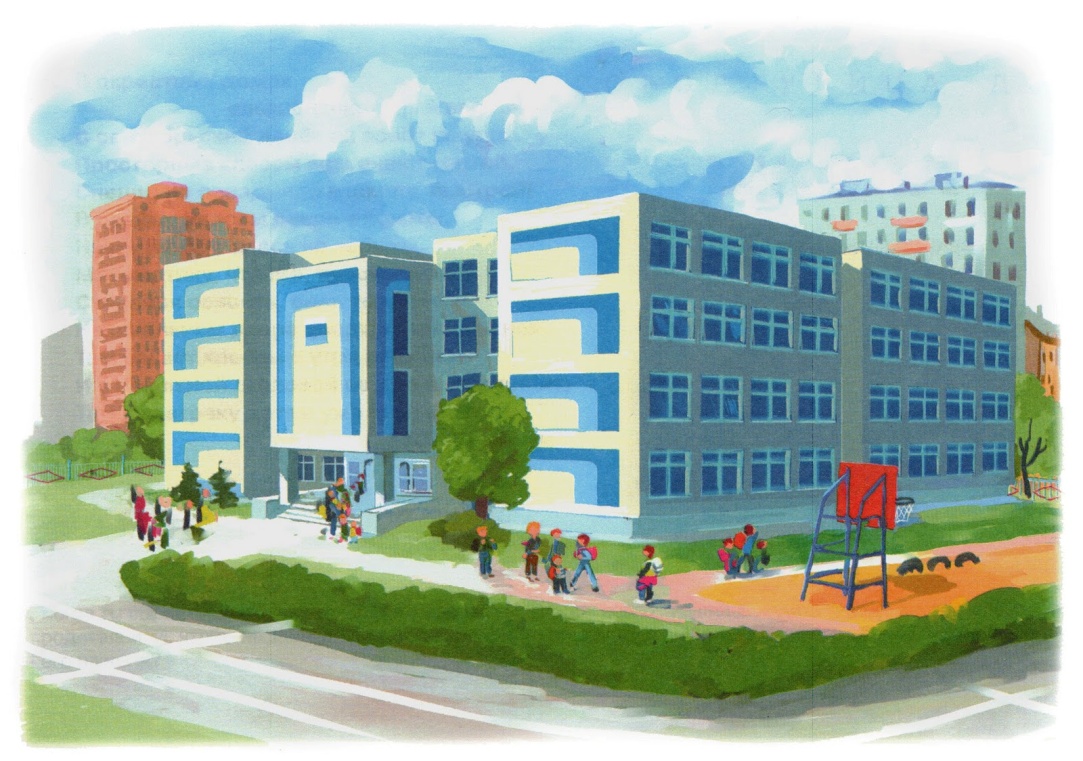 24
«Бюджет развития»
«Бюджет развития»
Строительство «Центра единоборств» в 2021 году
- 150,6  млн рублей
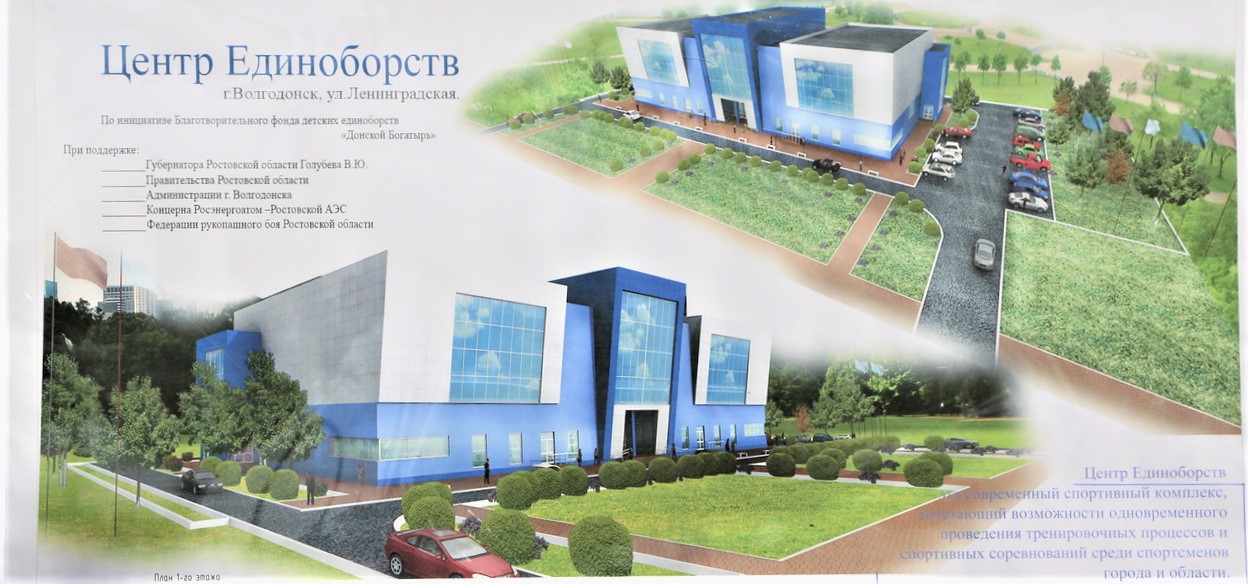 25
«Бюджет развития»
млн рублей
26
«Бюджет развития»
«Бюджет развития»
на капитальный ремонт муниципальных учреждений 
                                                                           – 115,7 млн. рублей, в т.ч:
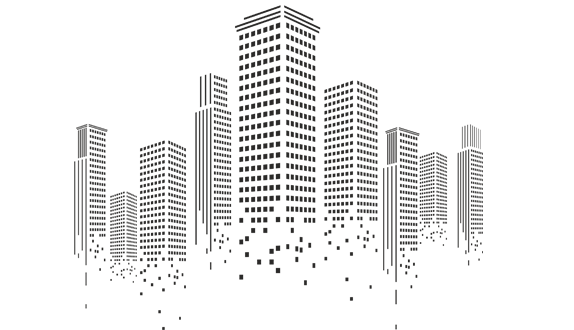 27
«Бюджет развития»
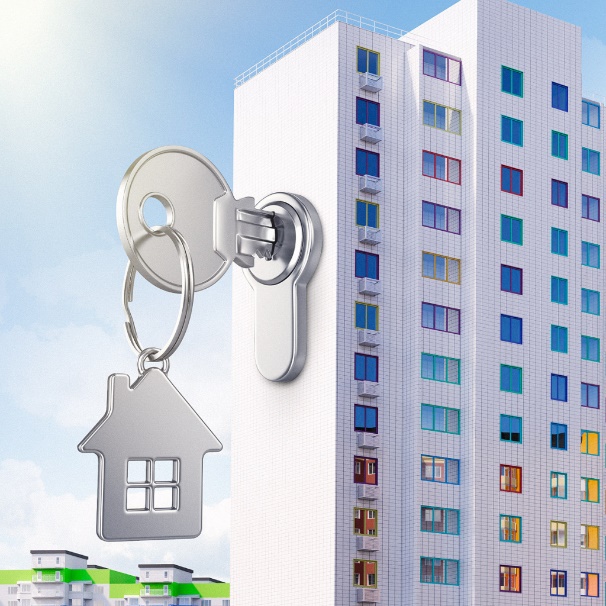 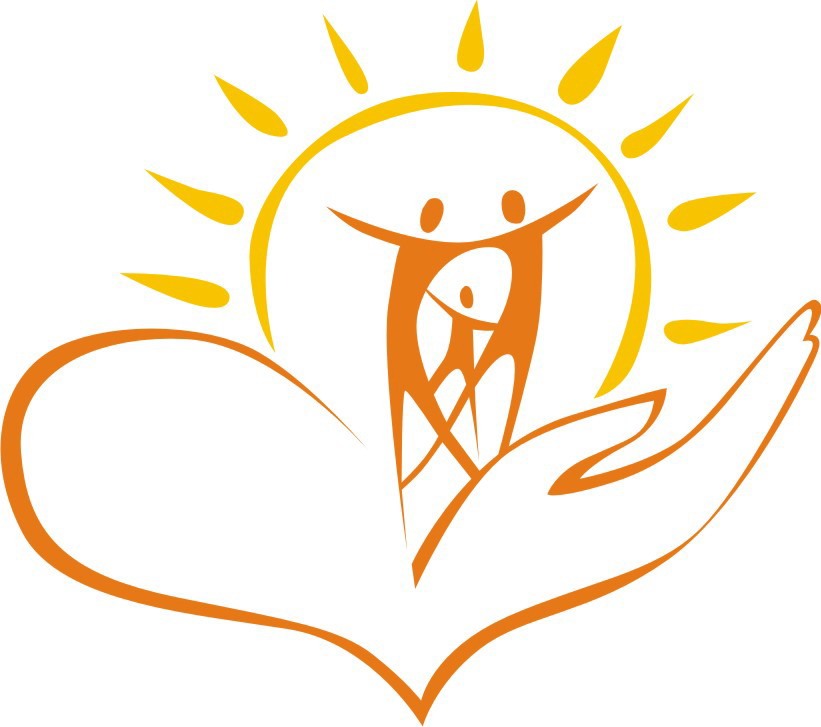 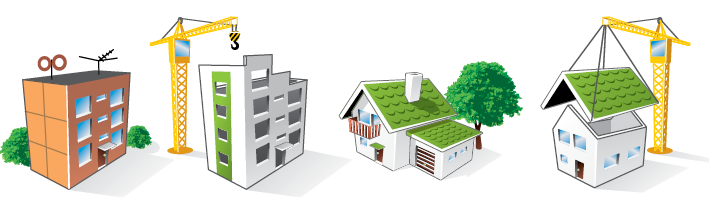 28
«Бюджет развития»
«Бюджет развития»
Приобретение основных средств -15,8 млн рублей
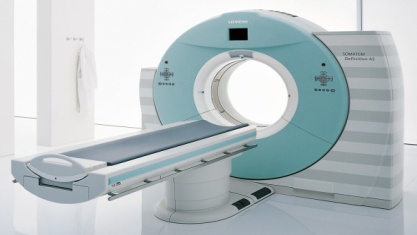 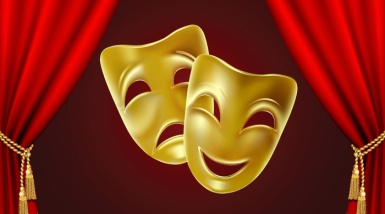 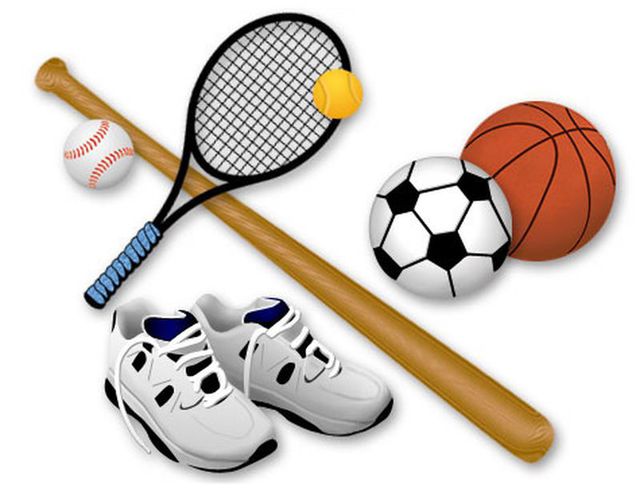 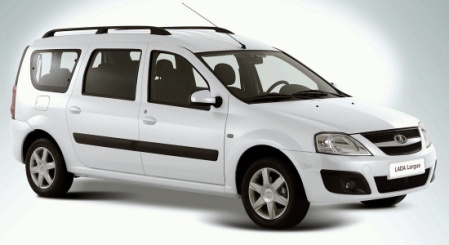 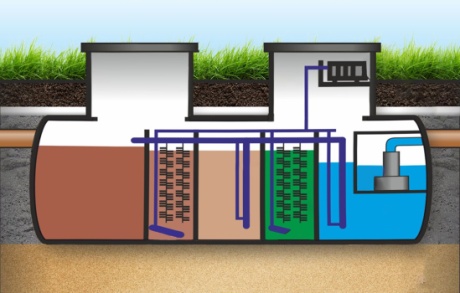 29
7
СТРУКТУРА  МУНИЦИПАЛЬНЫХ  ПРОГРАММ
4
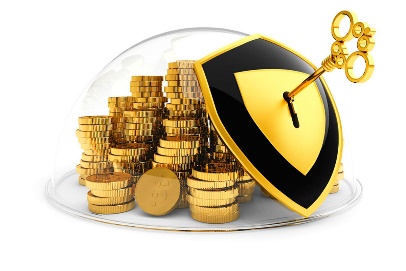 2021 год –
7 781,8 
млн рублей
Управление финансами, поддержка экономики и муниципальная политика
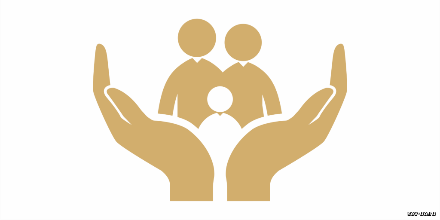 Социальные 
программы
2022 год –
9 940,6 
млн рублей
2
4
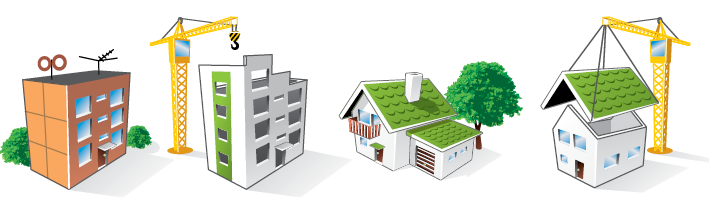 Профилактика правонарушений и защита от чрезвычайных  ситуаций
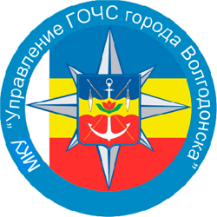 2023 год –
3 644,0 
млн рублей
Инфраструктурные программы
30
Программы социальной направленности
Социальную направленность имеют 7-м муниципальных программ. 
На их реализацию планируется направить в 2021 году  4 187,8 млн. рублей, в 2022 году – 3 890,3 млн. рублей, в 2023 году –   3 124,3 млн. рублей, что составляет 53,8, 39,1 и 85,7 % соответственно
266,9
млн рублей
277,5
7,4
252,2
31
Программы социальной направленности
млн рублей
80,5
2 374,9
1 146,3
49,0
32
Основные направления расходов в области культуры
Основные направления расходов в области культуры
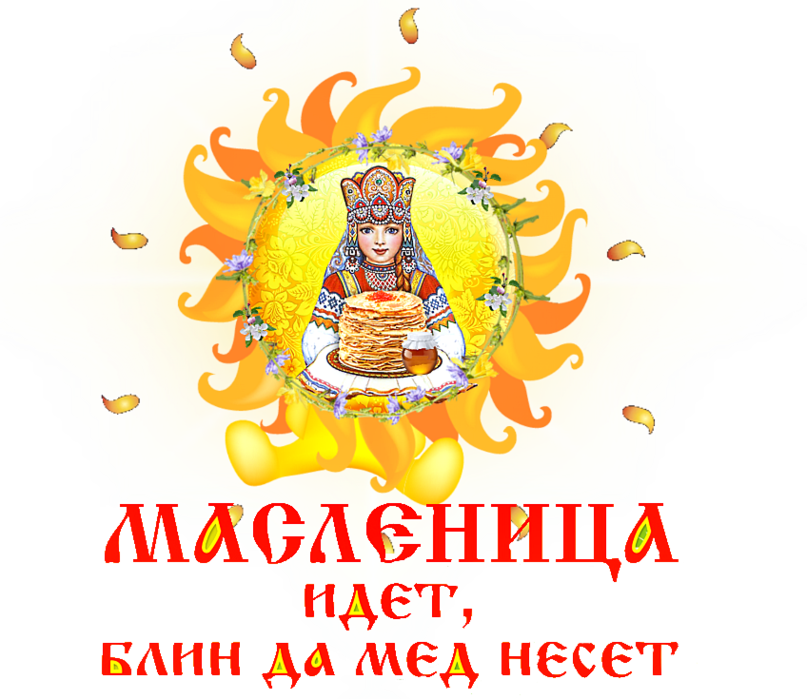 млн рублей
Содержание и обеспечение деятельности муниципальных учреждений
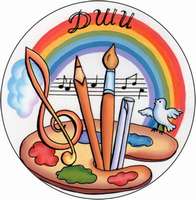 Проведение общегородских и общероссийских праздников, фестивалей, конкурсов, выставок
2021 -  258,7
2022 – 258,9
2023 – 258,7
2021 – 4,0
2022 – 4,0
2023 – 4,0
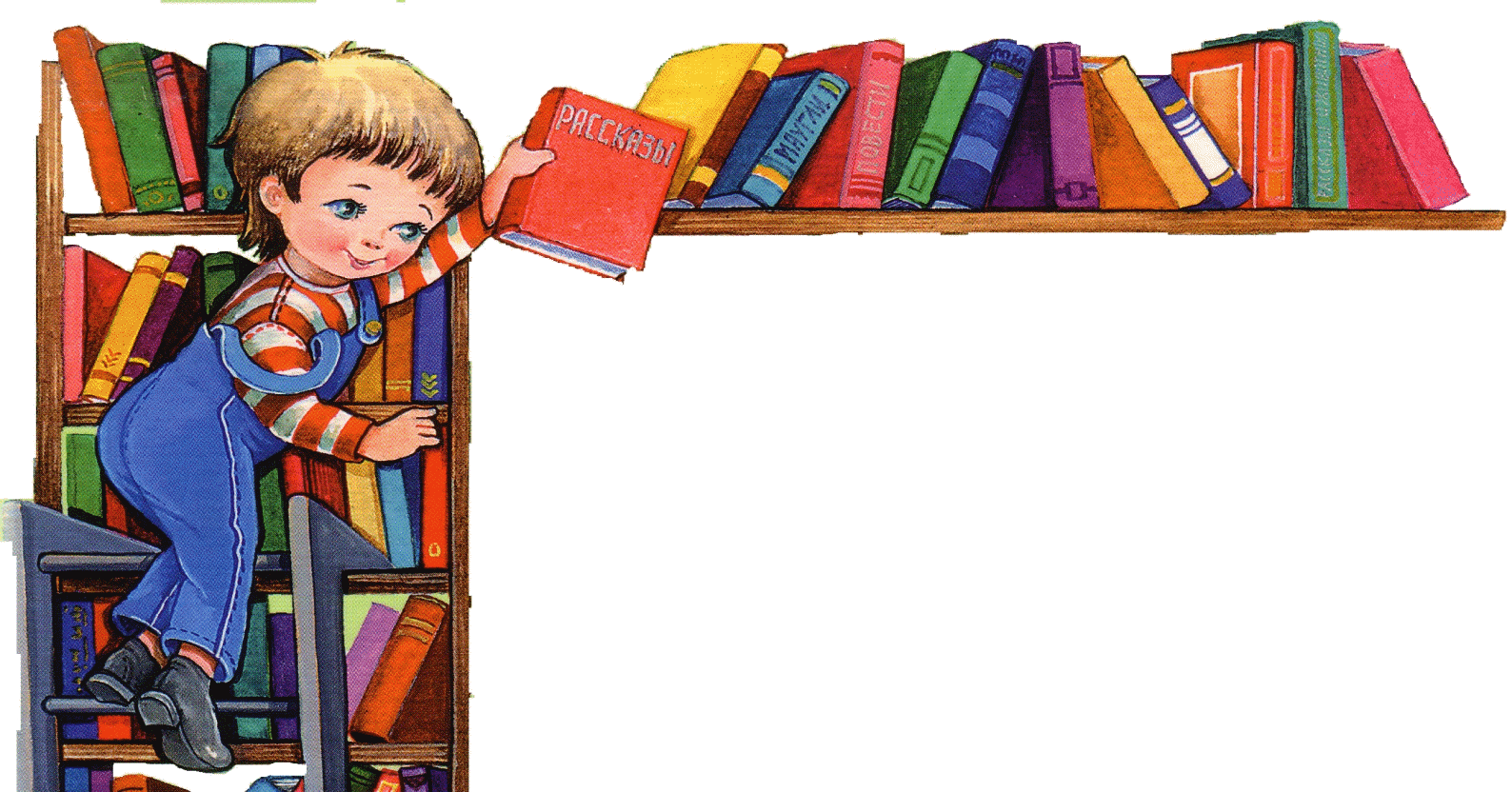 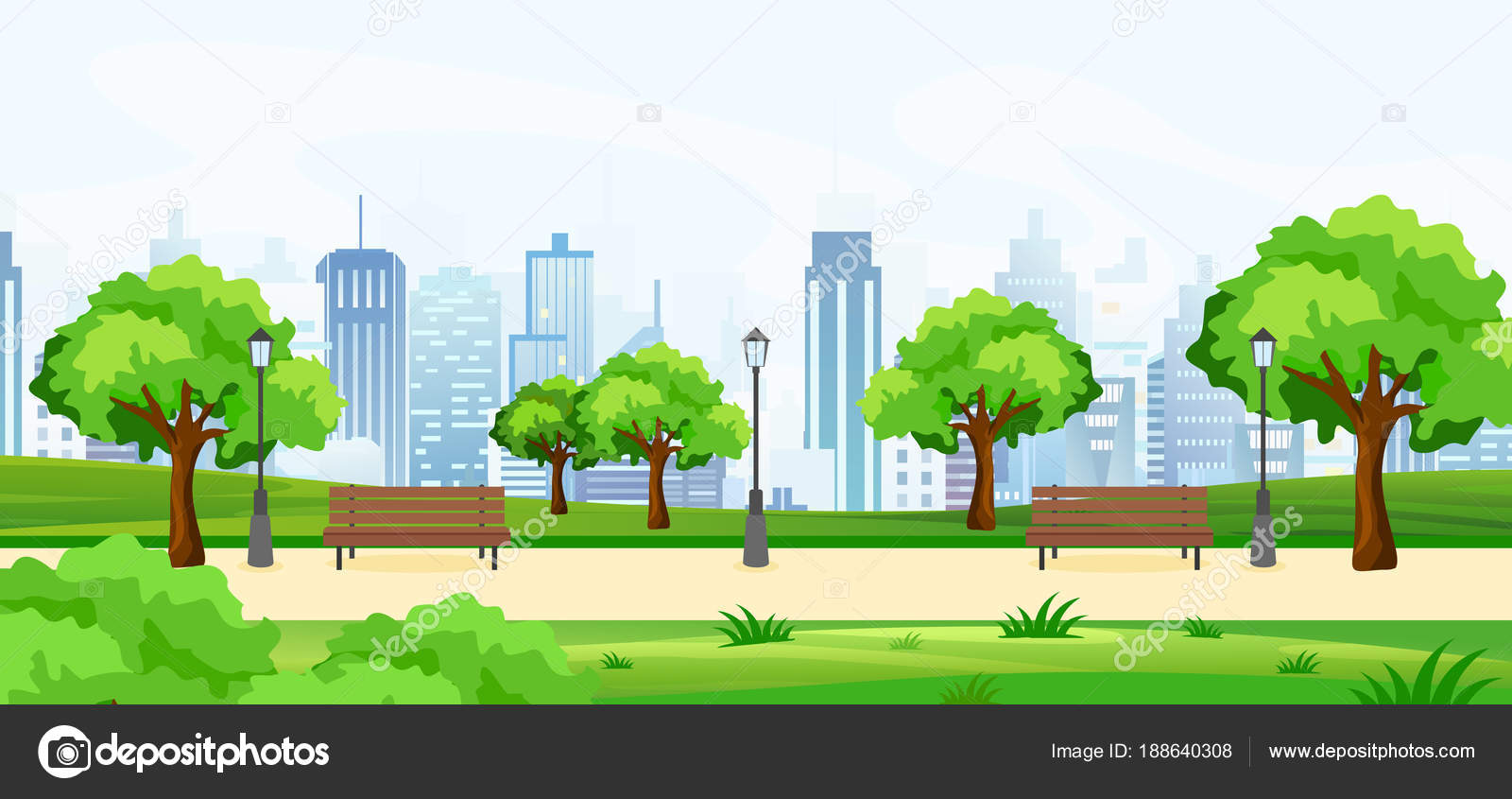 Комплектование книжных фондов  библиотек
Содержание зеленых насаждений
МАУК «Парк Победы»
2021 – 3,1
2022 – 3,1
2023 – 3,1
2021 – 1,2
2022 – 0,4
2023 – 0,4
33
Основные направления расходов в области культуры
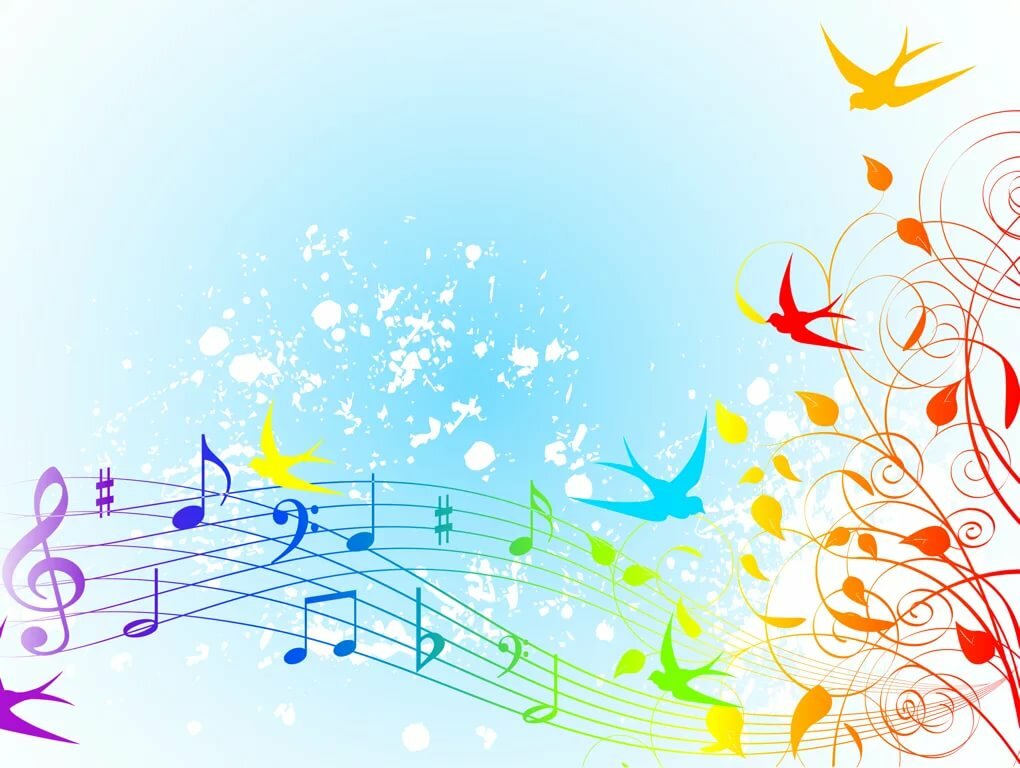 Премии главы Администрации города Волгодонска
работникам учреждений культуры и дополнительного               
образования детей сферы культуры
– 100,0 тыс.рублей ежегодно
Ежегодные разовые выплаты мастерам 
народной культуры
– 3,0 тыс.рублей
ежегодно
34
Основные направления расходов в области молодежной политики
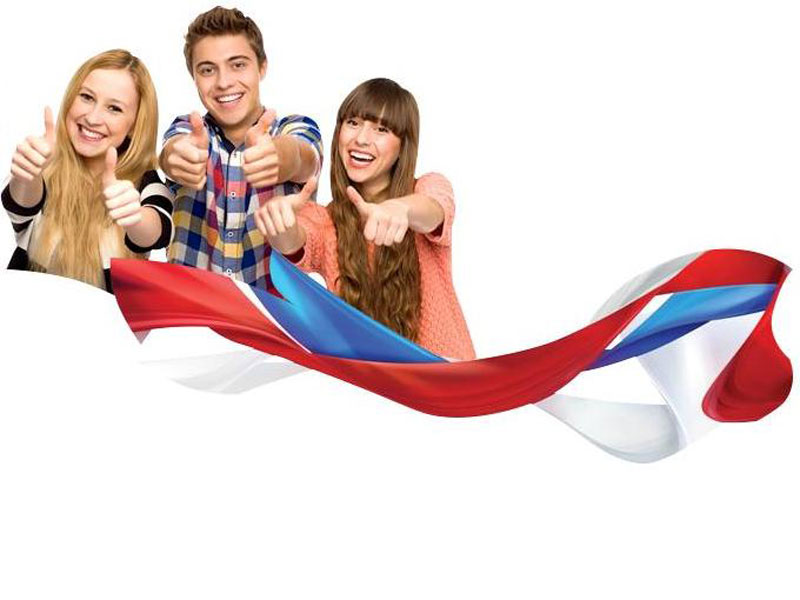 35
Расходы на физическую культуру и спорт
млн рублей
Календарный план официальных физкультурных и спортивных мероприятий
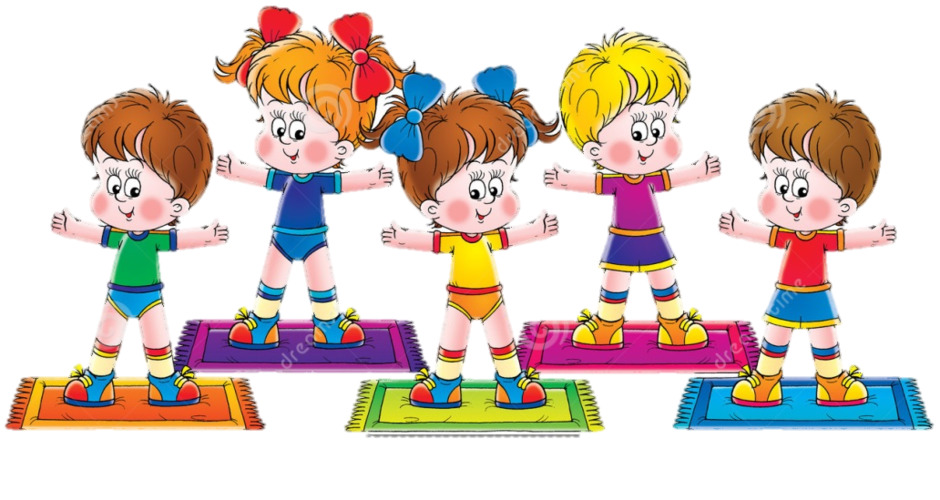 2021 год – 5,0
2022 год – 5,0
2023 год – 5,0
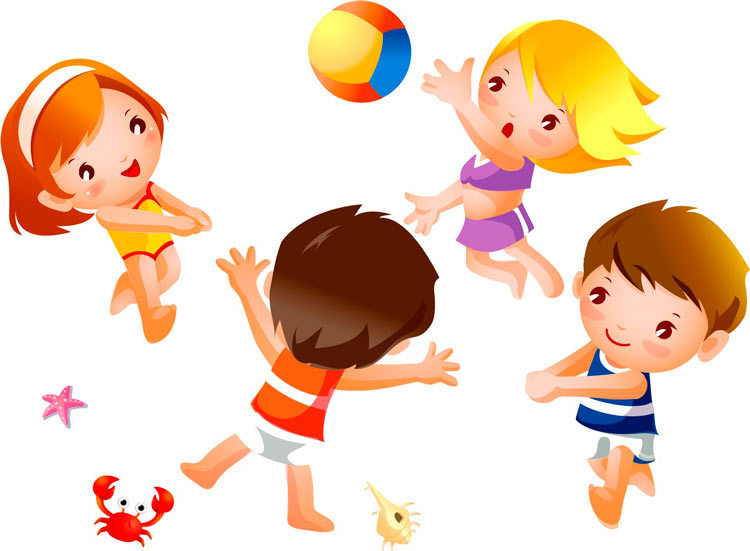 Приобретение спортивного инвентаря для микрорайонов города
2021 год – 0,2
2022 год – 0,2
2023 год – 0,2
Обеспечение деятельности
 МБУ СШОР №2,3; МБУ СШ №5
 МАУ «СК «Содружество»,
 МАУ «СК «Олимп»
2021 год – 89,4
2022 год – 89,4
2023 год – 89,4
36
2021 – 0,9
2022 – 0,9
2023 – 0,9
Расходы на здравоохранение
млн рублей
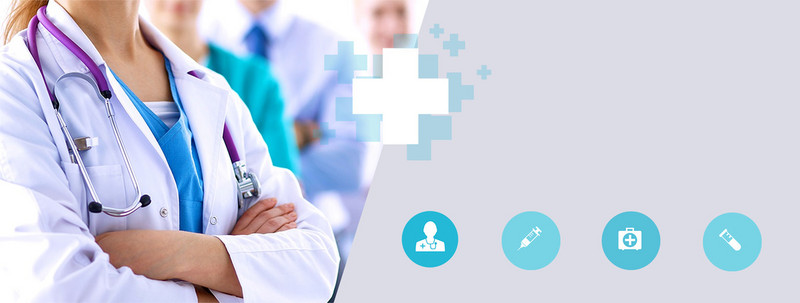 37
Расходы на здравоохранение
млн рублей
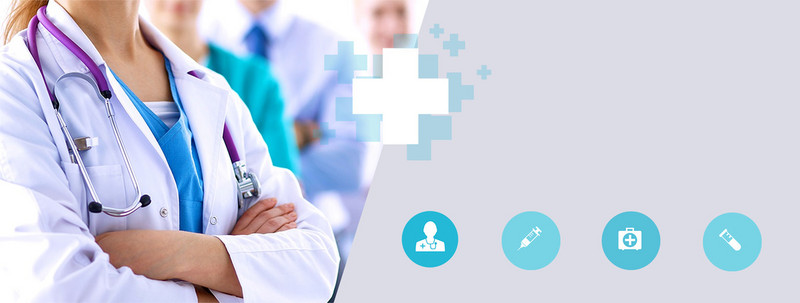 38
Основные направления расходов в области образования
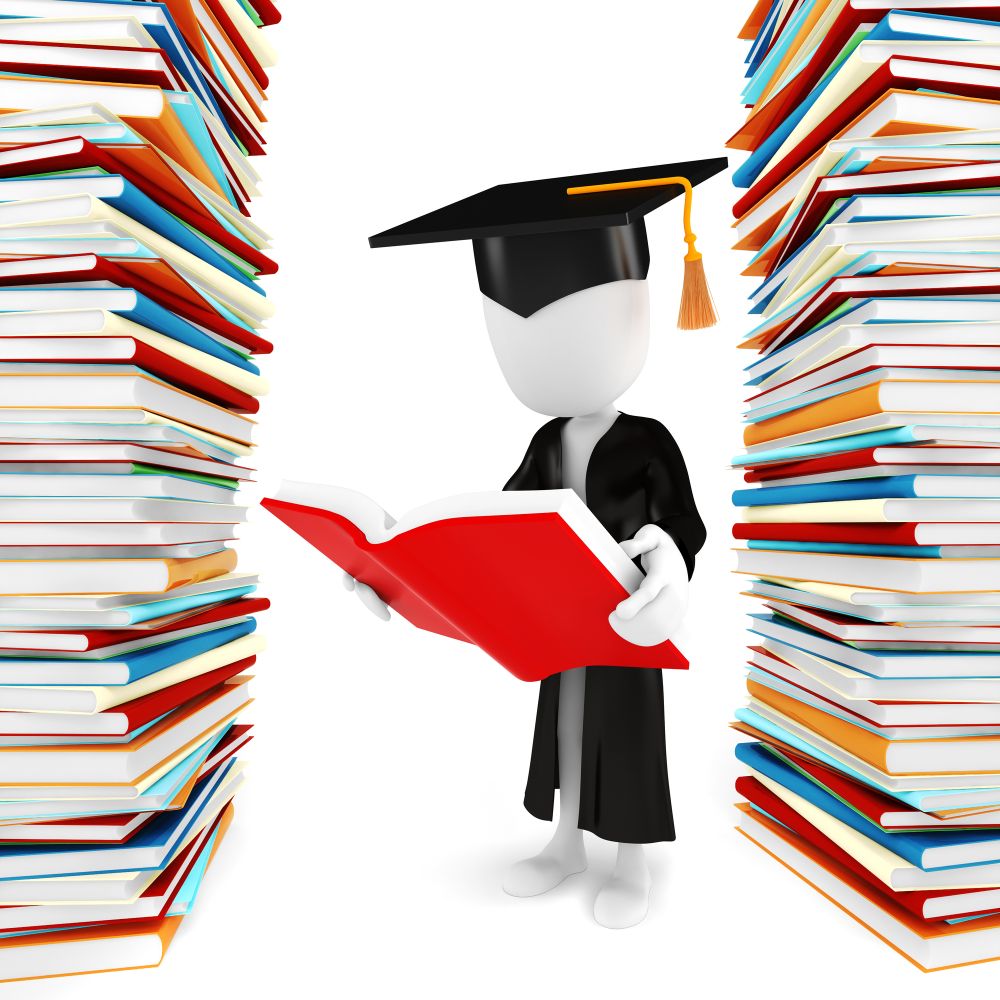 2021 год  – 1 709,8 млн  рублей
2022 год  -  1 697,4 млн  рублей
2023 год  -  1 697,4 млн  рублей
Основные направления расходов в области образования
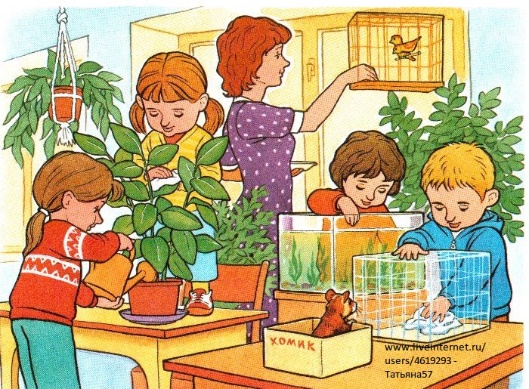 2021 – 0,4 млн рублей
2022 – 0,2 млн рублей
2023 – 0,2 млн рублей
Меры социальной поддержки граждан
млн рублей
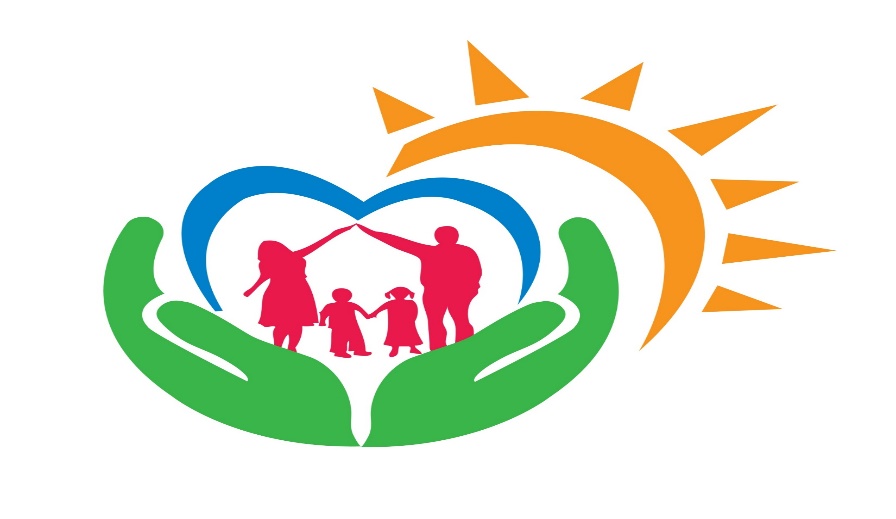 41
Доступная среда
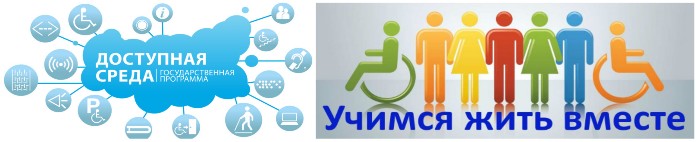 выполнение работ по созданию универсальной безбарьерной среды в муниципальных учреждениях города – 320 тыс. рублей (МАУ «СК «Содружество»).
доставка граждан с ограниченными физическими возможностями специализированным автобусом малой вместимости к объектам социальной инфраструктуры – 793,2 тыс. рублей;
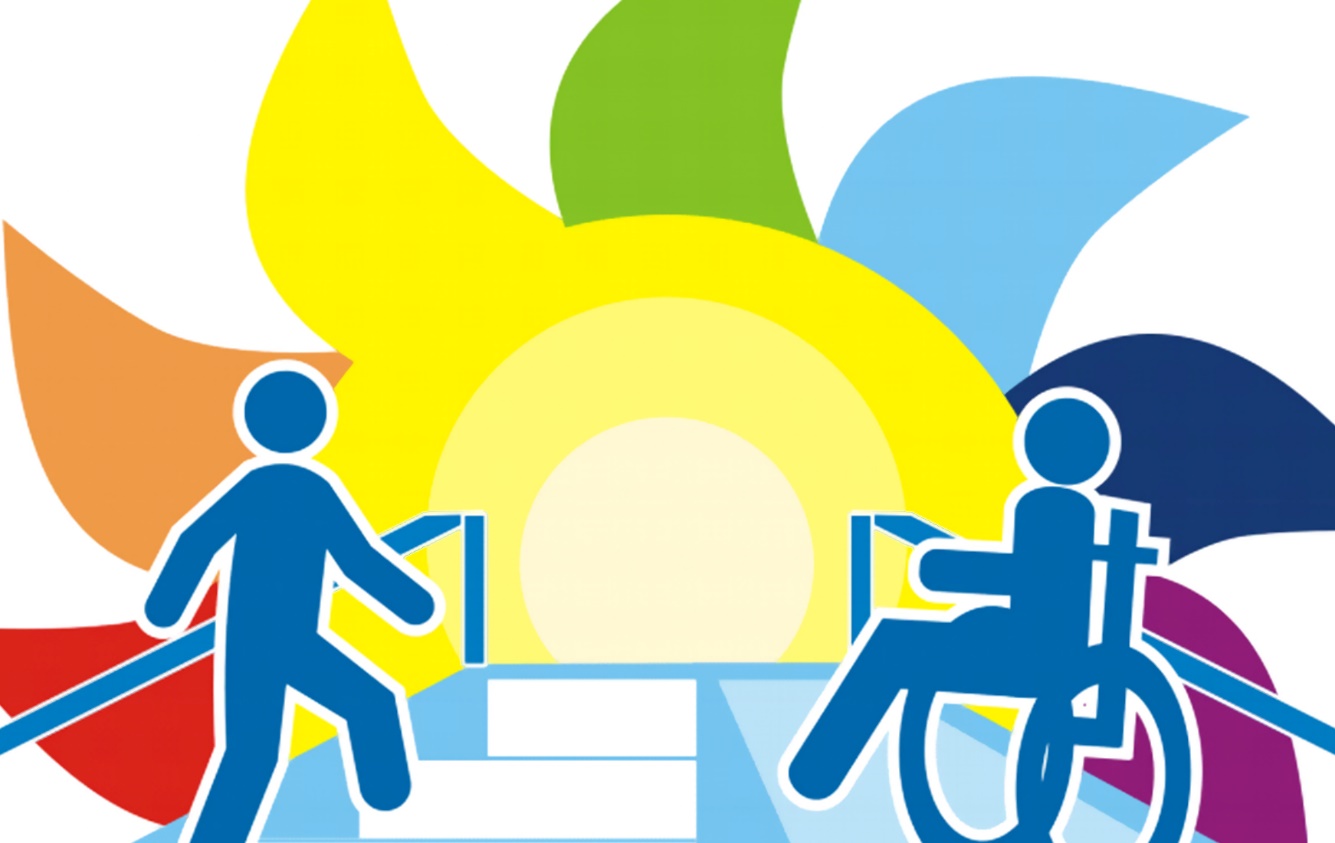 обеспечение граждан с ограниченными физическими возможностями услугами по сурдопереводу – 13,1 тыс. рублей;
выплата компенсации инвалидам страховых премий по договорам обязательного страхования гражданской ответственности владельцев транспортных средств – 23,8 тыс. рублей;
42
Обеспечение жильем отдельных категорий граждан
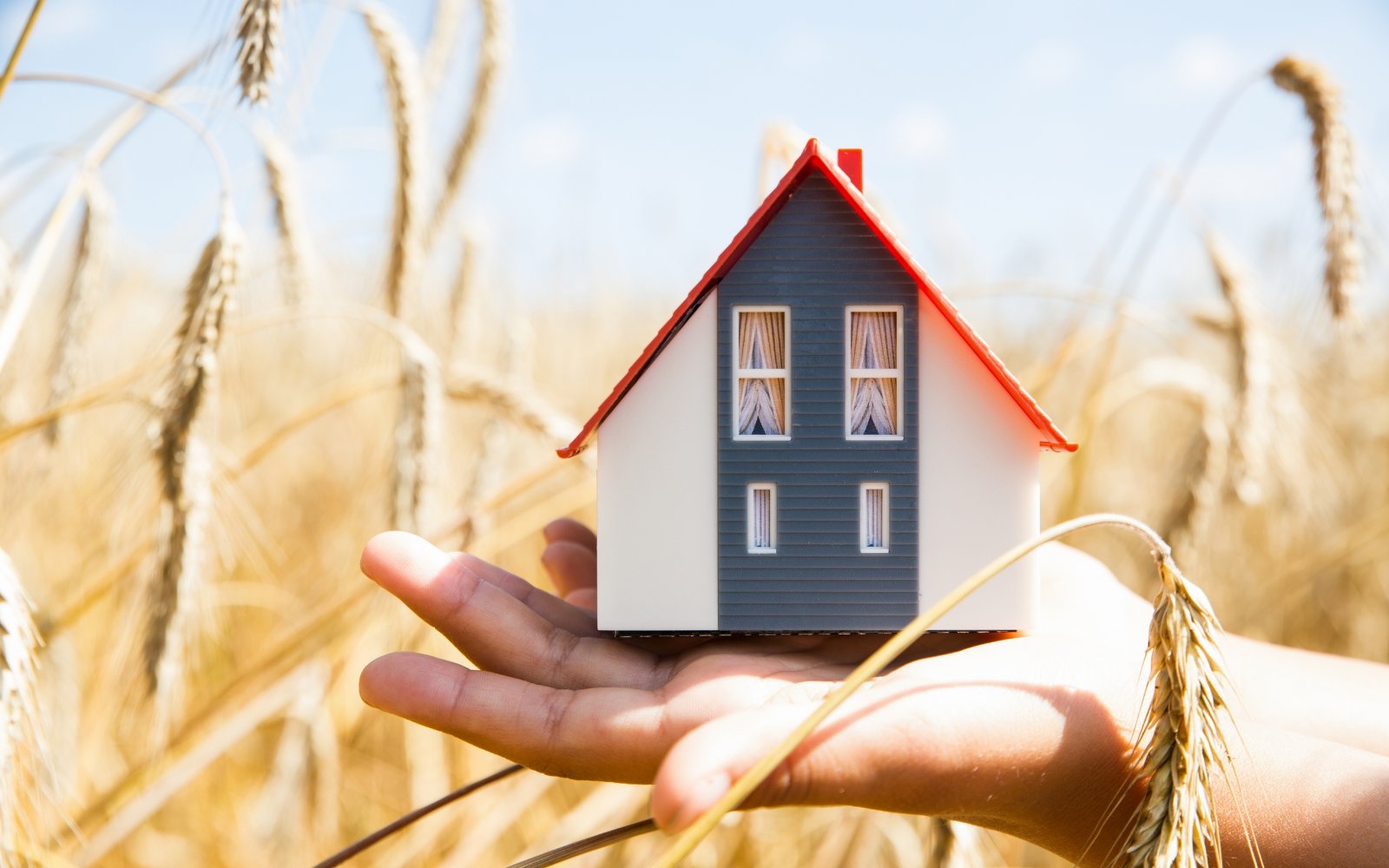 Оказание мер государственной поддержки в улучшении жилищных условий отдельным категориям граждан
млн рублей
2021 – 47,4
2022 – 45,3
2023 – 23,9
Развитие территорий для жилищного строительства в г.Волгодонске
2021 – 1,6
2022 – 1,6
2023 – 1,6
В 2021 году:
предоставление социальных выплат на приобретение жилья 19-ти молодым семьям;
обеспечение жилыми помещениями 21-го детей-сирот и детей, оставшихся без попечения 
родителей.
43
Инфраструктурные  программы
На реализацию 4-х муниципальных программ, направленных на  развитие инфраструктуры и обеспечение условий жизнедеятельности, в проекте бюджета в 2021 году предусмотрено 3 425,5  млн. рублей, в 2022 году – 5 880,7 млн рублей и в 2023 году – 345,3 млн рублей, что составляет 44,0 59,2 и 9,5 % соответственно
млн рублей
167,2
3 175,2
38,1
45,0
44
Мероприятия программ по развитию инфраструктуры и обеспечения условий жизнедеятельности
Строительство, реконструкция  объектов коммунальной инфраструктуры 
    6,7 млн  рублей
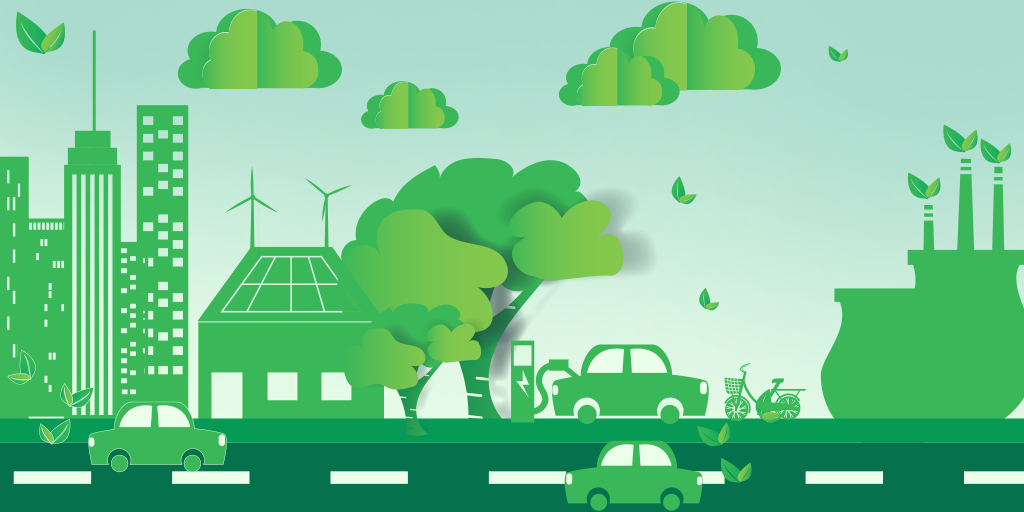 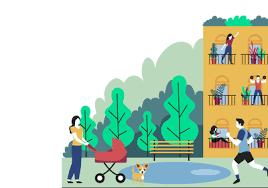 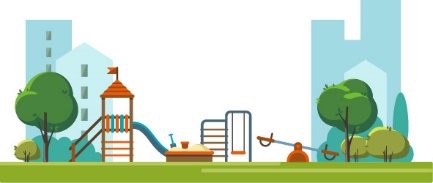 Поддержка надлежащего состояния жилищного фонда
 12,1 млн рублей
45
ДОРОЖНЫЙ ФОНД
2021 –3 161,8 млн руб.
2022 –5 663,8 млн руб.
2023 – 165,4 млн руб.
Устранение деформаций и повреждений автомобильных  дорог
10,0 млн рублей
Содержание наружного освещения дорог (включая электропотребление)
26,6 млн рублей
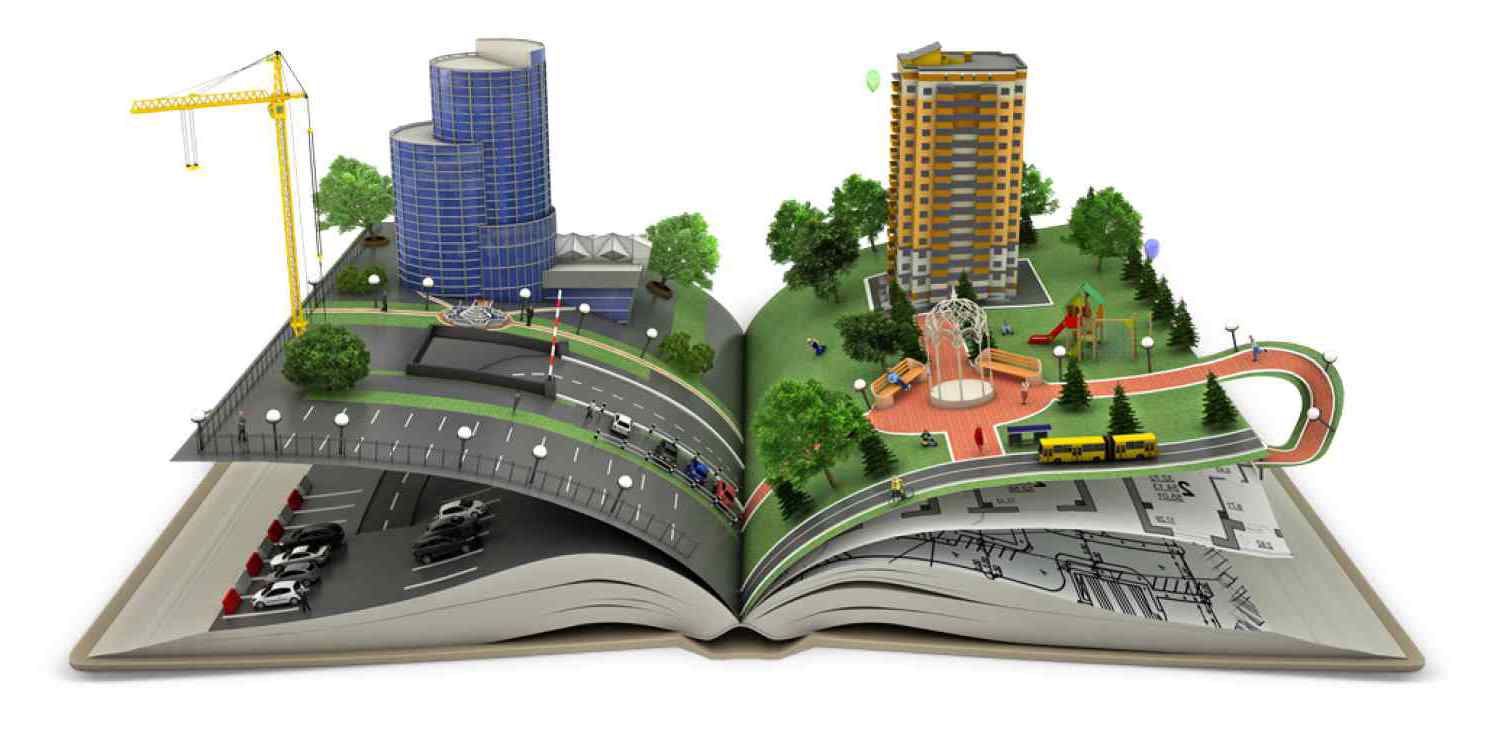 Художественно – ландшафтное оформление дорог  
12,5 млн рублей
Содержание  дорог 
77,1 млн рублей
46
Профилактика правонарушений и защита населения и территории от чрезвычайных ситуаций
На реализацию 2-х муниципальных программ в сфере профилактики правонарушений и защиты населения и территорий от чрезвычайных ситуаций, в проекте бюджета в 2021 году предусмотрено 33,4 млн рублей, в 2022  и 2023 годах по 33,0 млн рублей ежегодно, что составляет 0,4, 0,3 и 0,9 процента соответственно.
млн рублей
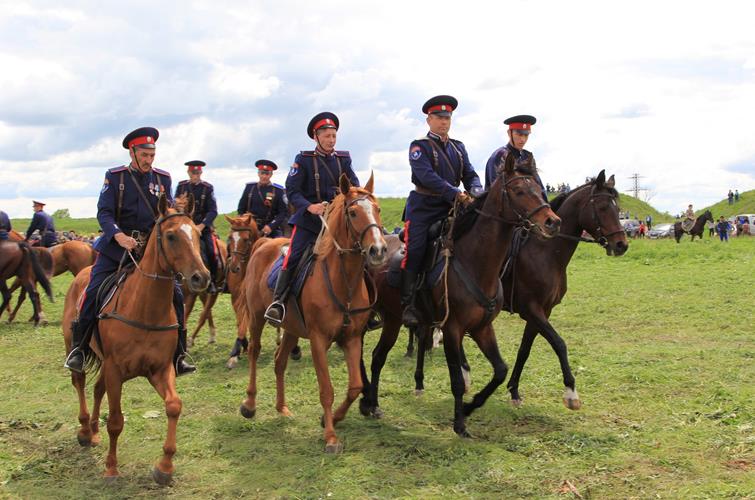 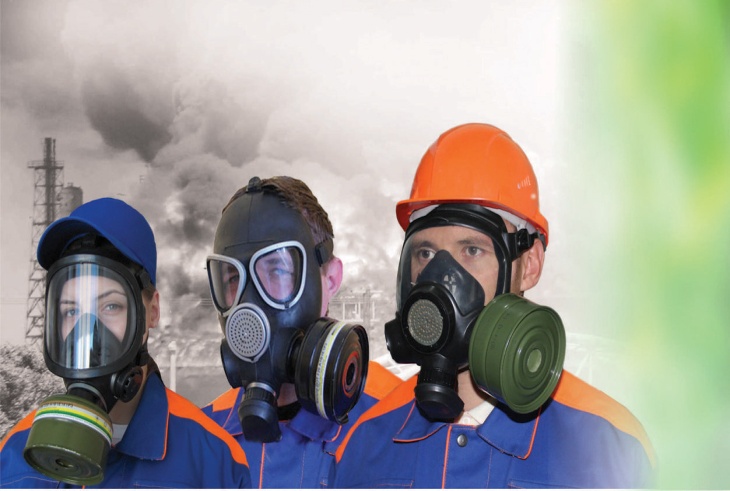 5,7
27,7
47
Мероприятия в сфере профилактики правонарушений и защиты населения и территорий от чрезвычайных ситуаций
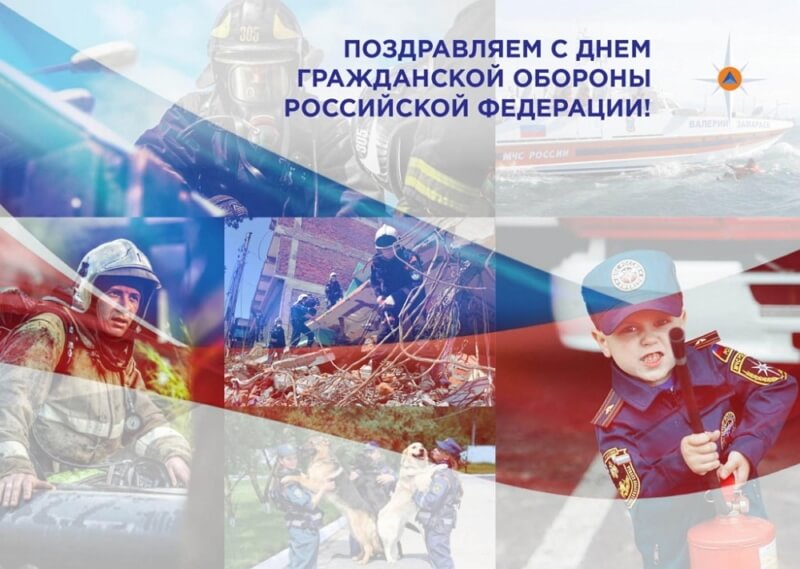 48
Управление финансами, муниципальным имуществом, 
поддержка экономики и муниципальная политика
На реализацию 4-х муниципальных программ в сфере экономики в проекте бюджета в 2021 году предусмотрено 135,1 млн рублей, в 2022 году – 136,6 млн рублей и в 2022 году – 141,4 млн рублей, что составляет 1,7,  1,4 и 3,9
млн. рублей
0,7
1,3
83,1
50,0
49
Мероприятия в сфере поддержки экономики, управления финансами, 
муниципальным имуществом и муниципальной политики
Проведение конкурса среди социально–ориентированных некоммерческих организаций, включая ТОСы 
429,0 тыс. рублей ежегодно
Развитие субъектов малого и среднего предпринимательства в городе Волгодонске  
460,0 тыс. рублей ежегодно
Организация дополнительного профессионального образования муниципальных служащих Администрации города Волгодонска
138,0 тыс. рублей  ежегодно
50
Мероприятия в сфере поддержки экономики, управления финансами, муниципальным имуществом и муниципальной политики
51
Соблюдение нормативов Бюджетного кодекса РФ
Обслуживание муниципального долга
Уровень долговой нагрузки
15%
По результатам проведенной минфином Ростовской области оценки долговой устойчивости муниципальных образований на 2021 году город  Волгодонск отнесен  к группе заемщиков с высоким уровнем долговой устойчивости
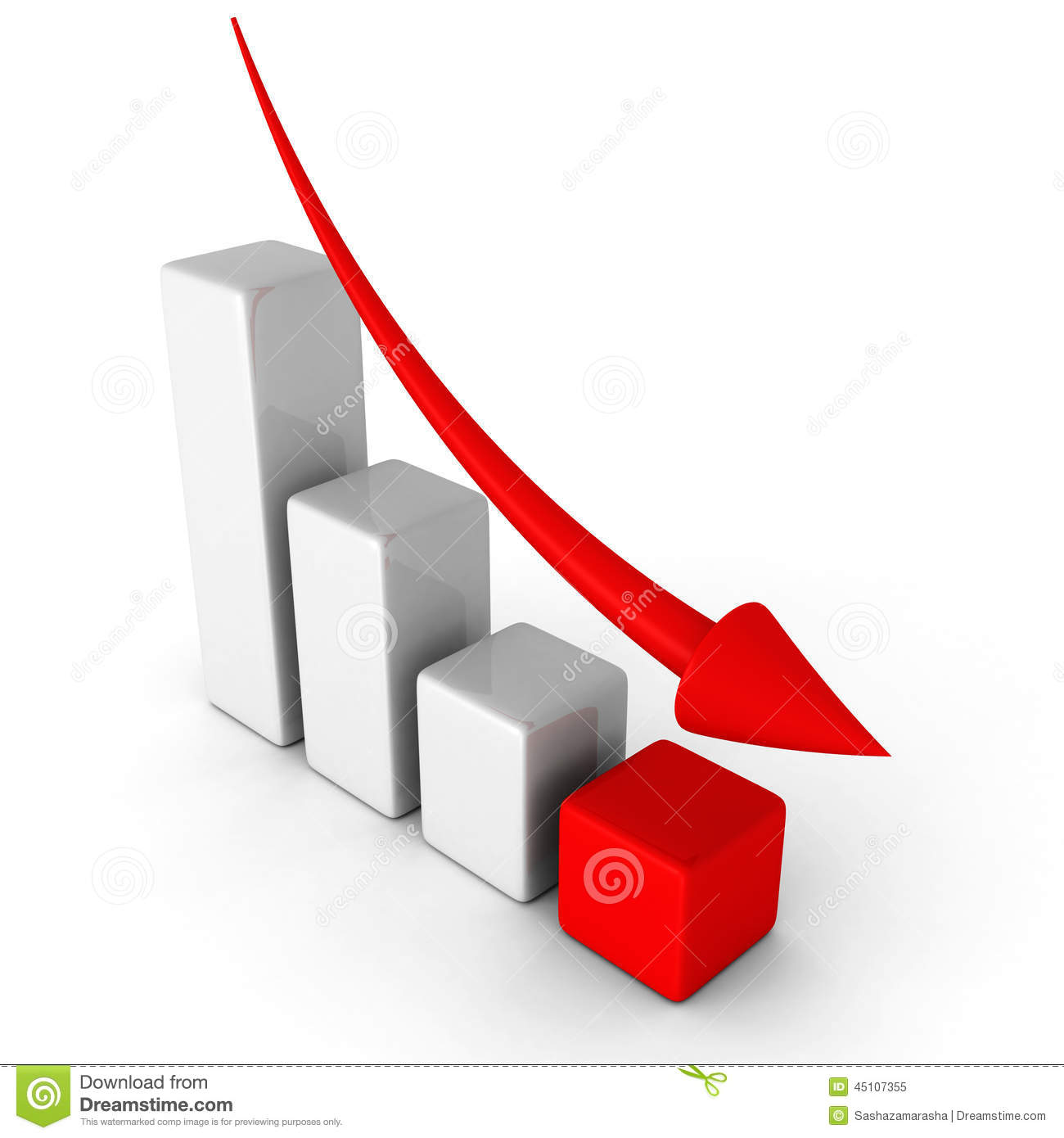 2,1%
0,6%
0,5%
52
Информация по проекту бюджета на 2021-2023 годы представлена в графическом формате в виде брошюры «Бюджет для граждан» с использованием иллюстраций и инфографики на сайте Администрации города Волгодонска в разделе «Экономика» подразделе «Бюджет города».
СПАСИБО за внимание!